PAST, PRESENT & FUTURE 
      OF POWER GENERATION
BY H C VERMA
EX-GM,  NTPC
OUTLINE
OVERVIEW OF INDIAN POWER SECTOR
1. 


2. 

3.
ROLE OF NTPC FOR POWER DEVELOPMENT IN INDIA
FUTURE CHALLENGES OF POWER SECTOR
INDIAN POWER SECTOR SCENARIO
POWER SECTOR SCENARIO IN INDIA
INTRODUCTION:-
TODAY EECTRICITY IS A PART AND PARCEL OF OUR DAILY LIFE AND WITHOUT  ELECTRICITY WE CAN NOT THINK OF OUR SURVIVAL .
ELECTRICITY IS A FORM OF ENERGY WHICH CAN BE EASILY PRODUCED , EASY TO TRANSPORT, EASY TO USE .
IT IS THE TERMINAL FORM OF ENERGY FOR TRANSMISSION AND DISTRIBUTION.
PER CAPITA ELECTRICITY CONSUMPTION IS ONE OF THE INDEX OF LIVING STANDARD OF PEOPLE OF A PARTICULAR PLACE OR OF A COUNTRY.
CONTINUED…
IN BULK QUANTITY ELECTRICITY IS PRODUCED IN POWER PLANTS, WHICH CAN BE :-
1. THERMAL
2.NUCLEAR
3.HYDRAULIC
4. GAS TURBINE
5. GEOTHERMAL

THERMAL POWER PLANTS GENERATE MORE THAN 80% OF THE TOTAL ELECTRICITY PRODUCED IN THE WORLD. FOSSIL FUELS LIKE COAL,FUEL OIL AND NATURAL GAS ARE THE ENERGY SOURCE.
THERMAL, NUCLEAR AND GEOTHERMAL POWER PLANTS WORK WITH STEAM AS THE WORKING FLUID AND HAVE SIMILARITY IN THEIR CYCLE  AND STRUCTURE.
CONTINUED…
GAS TURBINE PLANTS ARE GENERALLY USED FOR PEAKING LOAD. THEY ARE BEING INCREASINGLY USED IN CONJUCTION WITH A BOTTOMING STEAM PLANT IN THE MODE OF COMBINED CYCLE POWER GENERATION TO INCREASE COMBINED EFFICIENCY.
HYDRO- POWER PLANTS ARE ESSENTIALLY MULTIPURPOSE. BESIDES GENERATING POWER ,THEY ALSO CATER FOR IRRIGATION.FLOOD CONTROL,FISHERIES,NAVIGATION ETC. HYDROELECTRIC POWER PLANTS HAVE LONG GESTATION PERIOD AND EXPENSIVE.
CONTINUED…
IT IS FOUND THAT THE DEMAND FOR ELECTRICITY BEARS A LINEAR RELATIONSHIP WITH THE GROSS NATIONAL PRODUCT (GNP) OF A COUNTRY. 
PROJECTION OF FUTURE DEMAND OF ELECTRICITY IS TIED WITH ECONOMIC GROWTH OF CONCERNED REGION.
     WITH THE INCREASE IN ECONOMIC GROWTH , THE CONSUMPTION OF ELECTRICITY 
     ALSO INCREASES.

 ECONOMIC GROWTH IN INDIA IS DEPENDENT ON THE POWER SECTOR. 
    THIS HAS  LED TO AN ENORMOUS GROWTH IN ELECTRICITY DEMAND OVER 
     THE LAST TWO DECADES.
THE POWER SECTOR IN INDIAUNDER THE [VII th ] SCHEDULE OF THE INDIAN CONSTITUTION POWER SECTOR IS ON “CONCURRENT LIST”
CENTRE
CERC
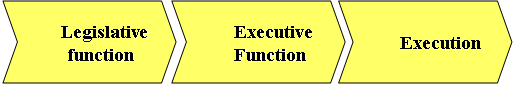 REGULATORY FUNCTION
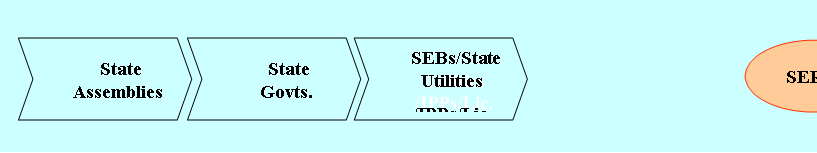 SERCs
STATES
Central, State and Private utilities have a complementary role for optimal development of power sector in india
GENERATION
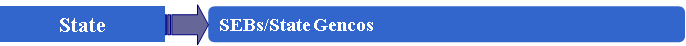 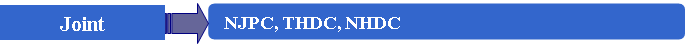 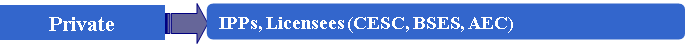 TRANSMISSION
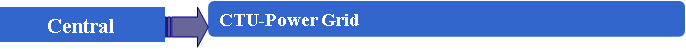 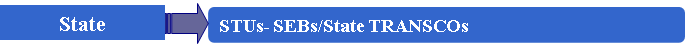 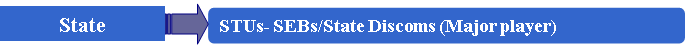 DISTRIBUTION
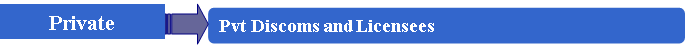 POWER TRADING:  PTC, NVVN
FINANCING: PFC,  REC
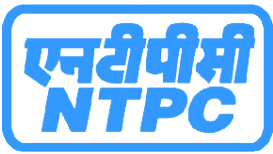 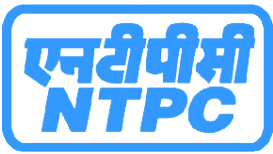 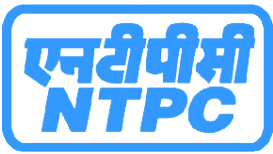 Restructuring the SEBs
EARLIER STRUCTURE
(VERTICALLY INTEGRATED)
GENERATION
END USERS
TRANSMISSION
DISTRIBUTION
A VERTICALLY INTEGRATED ENTITY RESPONSIBLE FOR ALL THE ACTIVITIES THEREBY LEADING TO HIDDEN INEFFICIENCIES ACROSS THE CHAIN
NEW STRUCTURE (UNBUNDLED)
SEB
DISTRIBUTION
GENERATION
TRANSMISSION
3 SEPARATE CORPORATE IDENTITIES
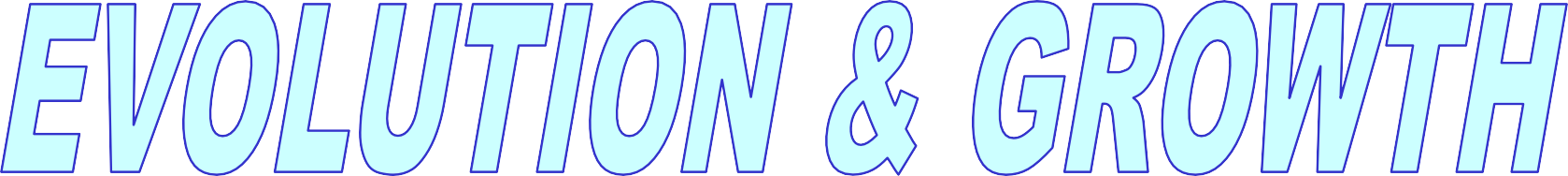 INDIAN POWER SECTOR- EVOLUTION
	1947	-
	1948	-
Total installed capacity of only 1362 MW. 
 Electricity Supply Act leads to formation of SEBs
Priority in development through SEBs
Development through Five Year Plans
Emphasis on hydel power in the first two Plans
1966-67 – REBs formed to take care of interstate imbalances
Early Seventies - Country faces unprecedented power crisis
 Capacity: 16,664 MW in 1974
	1975 -
	1991 -
	1992 -
NTPC and NHPC set up in Central Sector  Liberalisation; Private participation permitted
Power Grid Corp. formed to facilitate	formation of
Grid
Regulation through formation of CERC/SERC  Electricity Act’2003
	1998 -
	2003 -
LEGISLATIVE/ADMINISTRATIVE INITIATIVE TAKEN BY      GOVERNMENT TO IMPROVE THE HEALTH OF POWER SECTOR
One time settlement scheme for outstanding dues of CPSUs
National Electricity Policy -2005
Tariff Policy –2006
Integrated Energy Policy 2006
New Hydro Policy –2008
Accelerated Power Development and Reforms Programme – APDRP. It was started in the year 2002-03 for reduction of AT&C losses which was 33%.
Rural Electrification – RGGVY It was started in 2005 and is dedicated to provide electricity to all rural households.
National	Mission	for	Enhanced	Energy	Efficiency	under	National	Action  Plan for Climate Change.	9
CONTINUED…
2014 -   Electricity (Amendment) Bill, 2014 to segregate retail supply from distribution, and bring in multiple supply licensees.
2015- 2017  - As of March 2015, the state discoms had accumulated losses of approximately Rs 3.8 lakh crore and outstanding debt of approximately Rs 4.3 lakh crore. The Ujwal Discom Assurance Yojana (UDAY) was introduced to allow states to help the discoms by taking over their debt.
2017 to Till now-  India declared as a power surplus country. All villages have been electrified. New household electrification scheme, Saubhagya, launched. Draft amendments to the 2003 Act propose to segregate the network and supply business, and introduce a system of direct benefit transfers with regard to subsidies. Coal linkages are being allocated through auction (SHAKTI). This scheme was introduced by coal ministry in 2017.It allows for fuel supply agreement with LOA holders ,ensuring coal supply to power plants.
The Electricity Amendment Bill 2022 introduced in Loksabha on 8TH August,2022  and amended Electricity Act 2003. It allows multiple distribution Licensees (DICOMS) to operate in same area of supply.
                                                      10
BACKGROUND
 Three erstwhile Acts that regulated the electricity sector:
The Indian Electricity Act, 1910
The Electricity (Supply) Act, 1948
The Electricity Regulatory Commissions Act, 1998
BACKGROUND
The Indian Electricity Act, 1910
Provided basic framework for electric supply industry in India.
Growth of the sector through private licensees.  Licence  by State Govt.
Provision for license for supply of electricity in a specified area
Legal framework for laying down of wires and other works.
Provisions laying down relationship between licensee and consumer.
The Electricity (Supply) Act, 1948
Mandated creation of SEBs.
Need for the State to step in (through SEBs) to extend electrification (so far limited to cities) all across the country
BACKGROUND
Main amendments to the existing Acts
Amendment in 1975 to enable generation in Central sector
Amendment to bring in commercial viability in the functioning of SEBs .
Section 59 amended to make the earning of a minimum return of 3%on fixed assets a statutory requirement (w.e.f 1.4.1985).
Amendment in 1991 to open generation to private sector andestablishment of RLDCs
BACKGROUND
The Electricity Regulatory Commissions Act, 1998
Provision  for  setting  up  of  Central/  State  Electricity  RegulatoryCommission  with powers  to determine tariffs.
Constitution of SERC optional for States. 
Distancing of Govt from tariff determination.
SECTOR WISE GENERATION TARGET OF GOVERNMENT OF INDIA
The electricity generation target (Including RE) for the year 2024-25 has been fixed as 1900 Billion Unit (BU). i.e. growth of around 9.3 % over actual generation of 1738.828 BU for the previous year (2023-24). The generation during 2023-24 was 1738.828 BU as compared to 1624.465 BU generated during 2022-23, representing a growth of about 7.04%.
 BREAK-UP CURRENT FINANCIAL YR GENERATION TARGET
1444.943 BU Thermal; 
147.709 BU Hydro; 
55.348 Nuclear; and 
8.000 BU Import from Bhutan.
244.00 BU RES (Excluding Large Hydro)
Installed Generation Capacity (Sector wise) as on 28.02.2025
100%
Installed Generation Capacity (Fuel wise) as on 28.02.2025 :
The annual growth in generation during recent years is as under:
* Provisional up to February,2025
Total Generation and growth over previous year in the country during 2009-10 to 2024-25
* Upto February, 2025 (Provisional), Source : CEA
The PLF in the country (Coal & Lignite       based) from 2009-10 to 2024-25 is as under
* Up to February, 2025 (Provisional), Source : CEA
The power supply position in the country during 2009-10 to 2024-25
* Upto February, 2025 (Provisional), Source : CEA
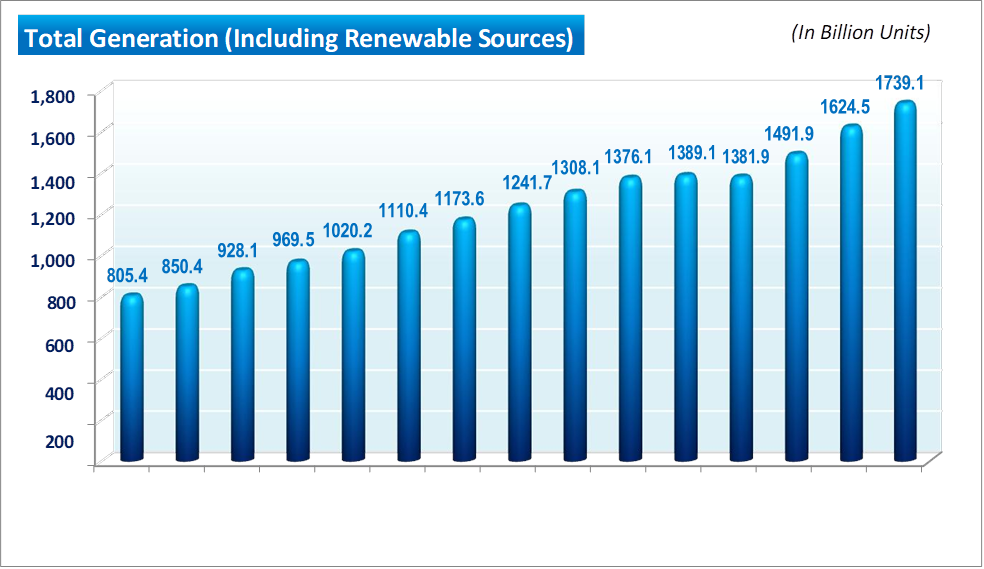 0
2009-10
2016-17
2023-24
2023-24
2009-10
Projected Capacity Requirement
778 GW
425 GW
220 GW
132 GW
2007
2012
2022
2032
Source: Integrated Energy Policy GOI
24
Large Capacity addition required to meet the demand
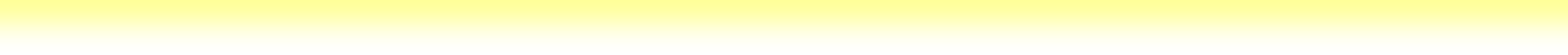 Ultra Mega Power Projects (UMPP) initiative
An initiative of MOP along with CEA & PFC for development of Coal based  environment friendly Ultra Mega Power Projects as pit head stations &  coastal stations, each with a capacity of about 4000 MW using super  critical technology.

To be awarded to developers on the basis of tariff based competitive  bidding guidelines issued by MoP.

The Competitive Bidding process and project development work to be  undertaken by wholly owned subsidiaries (Shell Companies/SPVs)  established by Power Finance Corporation.

Developers to take up projects on BOO (Build, Own and Operate) basis.

Mega Power benefits available to UMPPs.
Expenditure incurred by shell company in developing the project to be recovered from the selected developer.
25
CONTINUED…
Initially following nine (9) numbers Ultra Mega Power Projects (UMPPs) were proposed to be set up in different states:
 
Sasan UMPP in Madhya Pradesh - coal pithead
Mundra UMPP in Gujarat- coastal
Krishnapatnam UMPP in Andhra Pradesh - coastal
Tilaiya UMPP in Jharkhand- coal pithead
UMPP in Chhattisgarh- coal pithead
Bedabahal UMPP in Odisha - coal pithead
Cheyyur UMPP in Tamil Nadu - domestic coal based
UMPP in Maharashtra- coastal
UMPP in Karnataka - coastal
STATUS OF UMPPs
1. UMPPs Operational:
Four UMPPs namely Sasan in Madhya Pradesh, Mundra in Gujarat, Krishnapattnam in Andhra Pradesh and Tilaiya in Jharkhand were transferred to the identified developers. Out of the four awarded UMPPs, two UMPPs namely Mundra UMPP and Sasan UMPP are in operation. A brief detail of operational UMPPs is as below:
a)Mundra UMPP in Gujarat: The project was handed over to the successful Bidder i.e. Tata Power Company Ltd., on 23.04.2007 at the evaluated levelized tariff of Rs. 2.26367/kWh. Mundra UMPP is fully commissioned.
b)Sasan UMPP in Madhya Pradesh: The project was handed over to the Successful Bidder i.e. M/s Reliance Power Ltd., on 07.08.2007 at the evaluated levelised tariff of Rs. 1.19616/kWh. Sasan UMPP is fully commissioned.
Coal is the only proven source of domestic  fuel for long term power generation
COAL
Proven reserves
:
~ 106 Billion Tonnes
LIGNITE
Proven reserves
:
36 Billion Tonnes
Natural Gas
Proven Reserves	:	1100 BCM

77% domestic Production is used for Power Generation
Coal is going to be the main stay of power generation in the
country for at least next 25-30 years
26
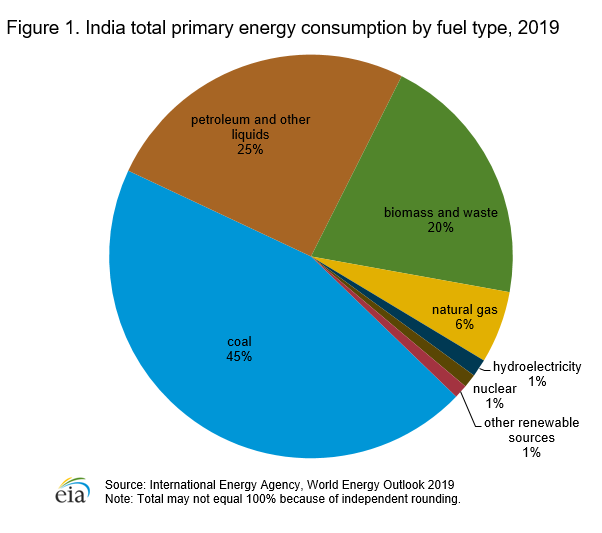 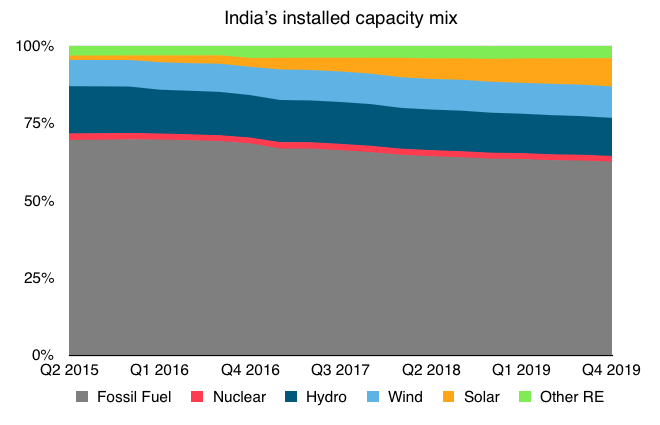 CONTRIBUTION OF PRIVATE SECTOR
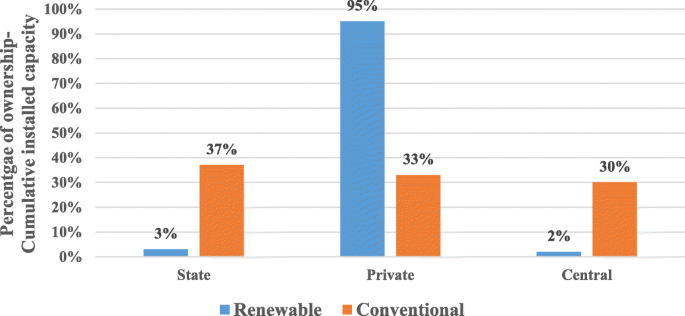 STRUCTURE OF POWER SECTOR
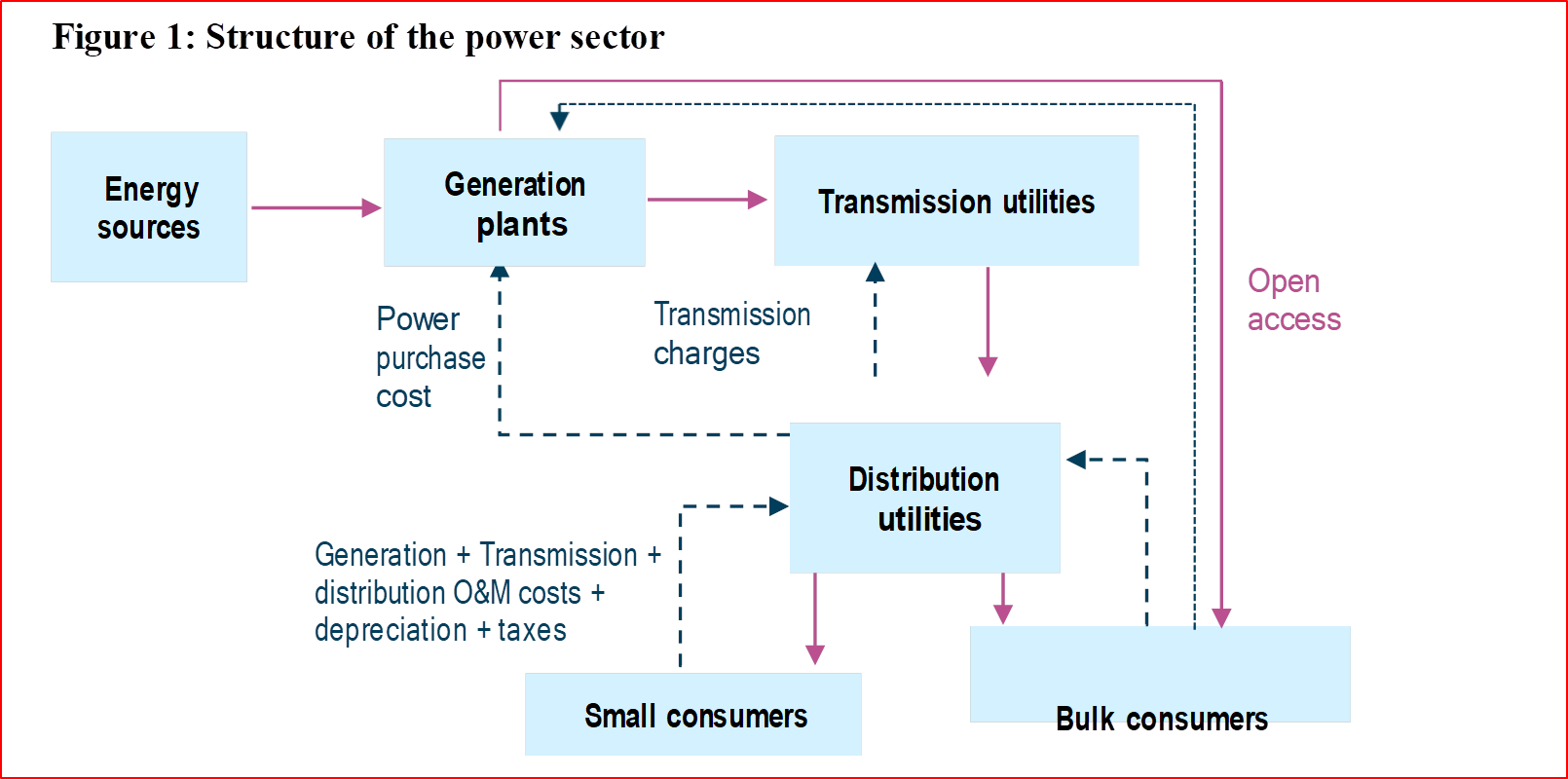 FINANCIAL SICKNESS OF SEBs
Indian power sector operated in a monopolistic environment where decisions	were not always taken on a commercial basis.
SEBs have long been caught in a vicious circle of shortage of resources and	poor operational and financial performances due to:-
    a. Politicized irrational tariff structure.
    b. High T & D losses mainly due to theft in collusion with SEB employees    c. Overstaffing.
    d.  Poor collection efficiencies.
    e.  Billing errors.
    f.  High auxiliary consumption and low PLF of thermal power plants.
POWER LINES CONDITION BEFORE
POWER LINES CONDITION NOW
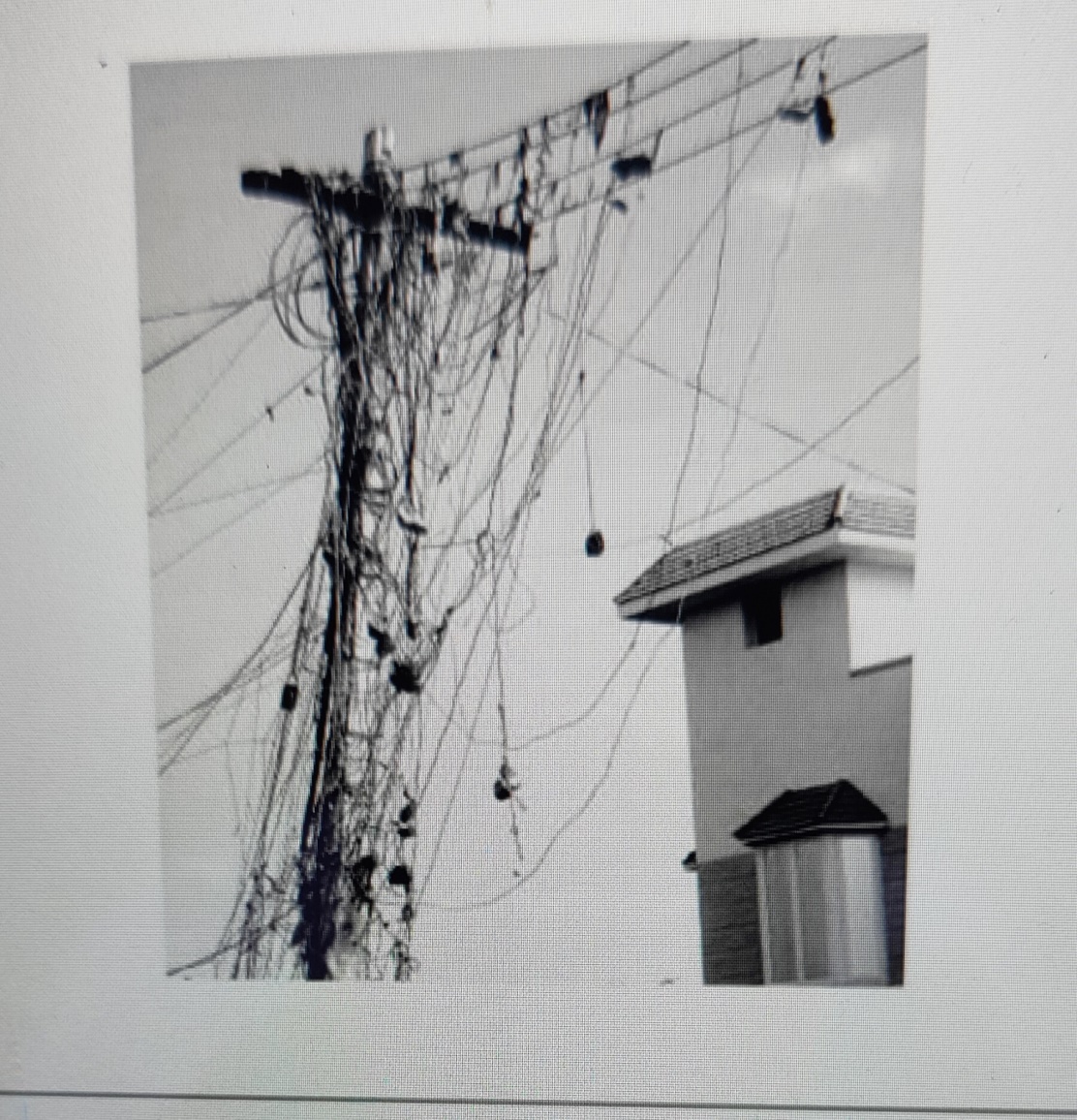 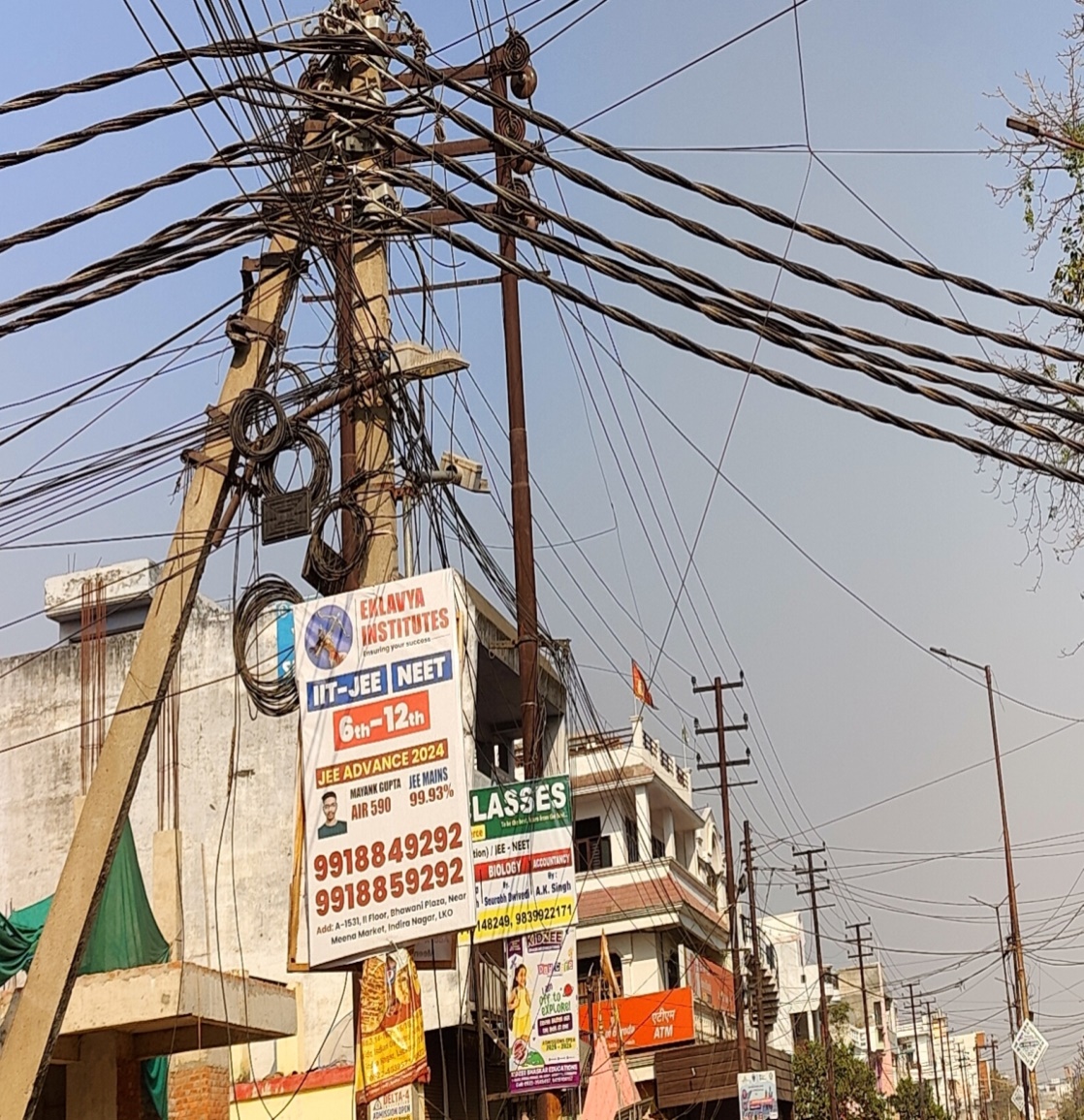 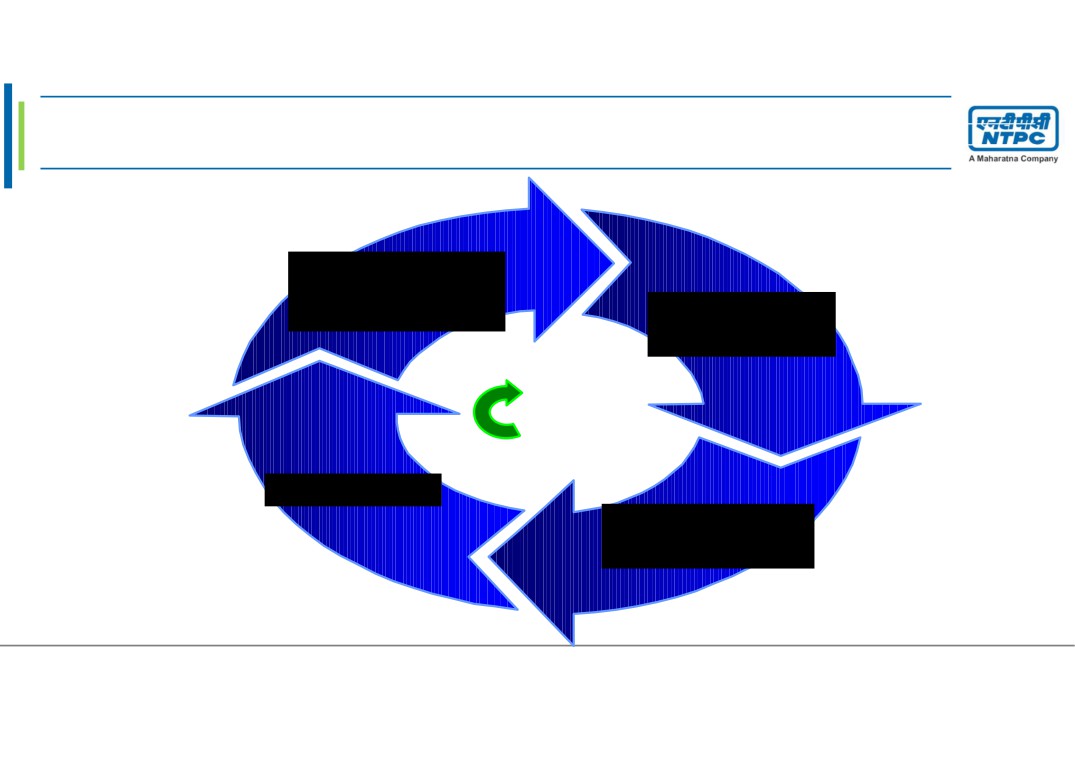 Exhibit 3
SEBs ARE IN A VISCIOUS CYCLE OF UNDER PERFORMANCE
Poor perception ofpotential value and
protectionist politicalenvironment leads toreluctance to change
Leads to inability to	abstract capital forfuture investments &
growth
Continuouslytightening
noose ofbankruptcy
Poor financial healthand near bankruptcy
Poor operational andcustomer service record
due to lack ofperformance monitoring
Source: Press searches and  McKinsey analysis
16
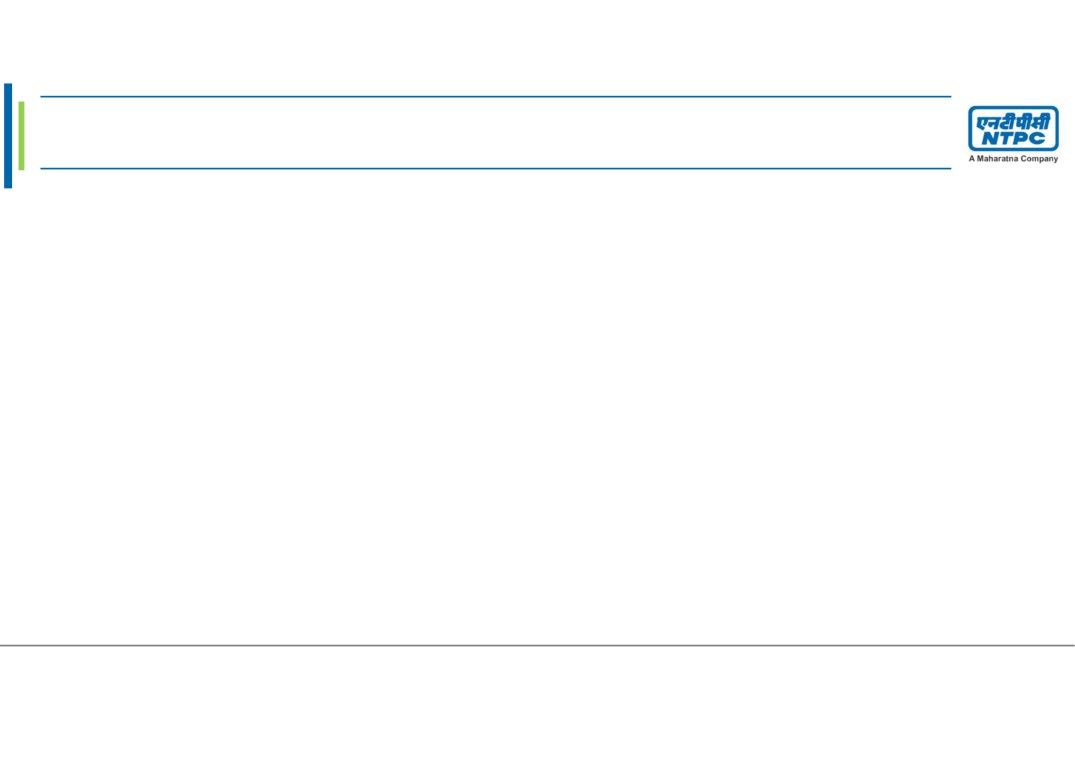 NEED FOR THE NEW LEGISLATION
Requirement of harmonizing and rationalizing the provisions in the existing laws to
•
Create competitive environment which will result in enhancing
-
quality and
reliability of service to consumer.
-
distancing regulatory responsibilities of Govt.
•
Obviating need for individual States to enact their own reform laws.
•
Requirement of introducing newer concepts like power trading, open access, Appellate
Tribunal etc.
•
Special provision for the Rural areas.
17
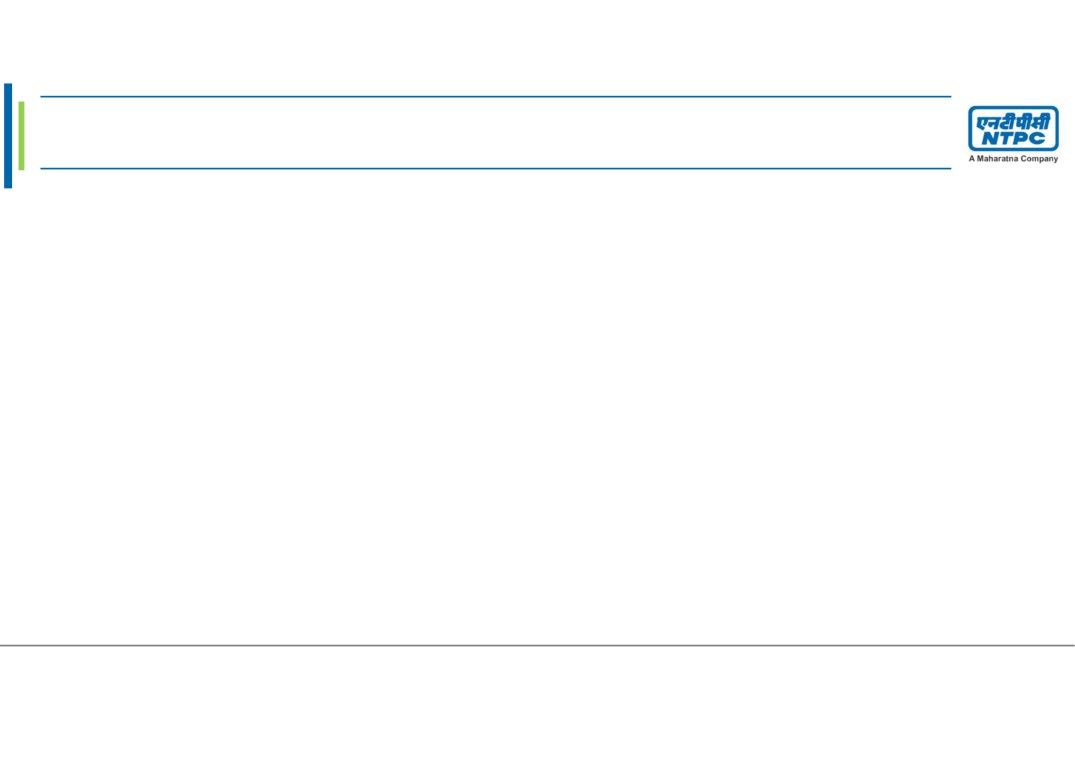 ELECTRICITY ACT 2003
Click to edit Master title style
• The Act creates a liberal and progressive framework for power sector development
• It facilitates investment by creating competitive environment, and reformingdistribution segment of power industry
• Entry barriers removed/reduced :-
• Generation de - licensed, freed from all controls for thermal, with some checks forhydro
•Freedom to captive generation including group captive
•Recognizes trading as an independent activity
•Mandates open access in transmission
…Contd
18
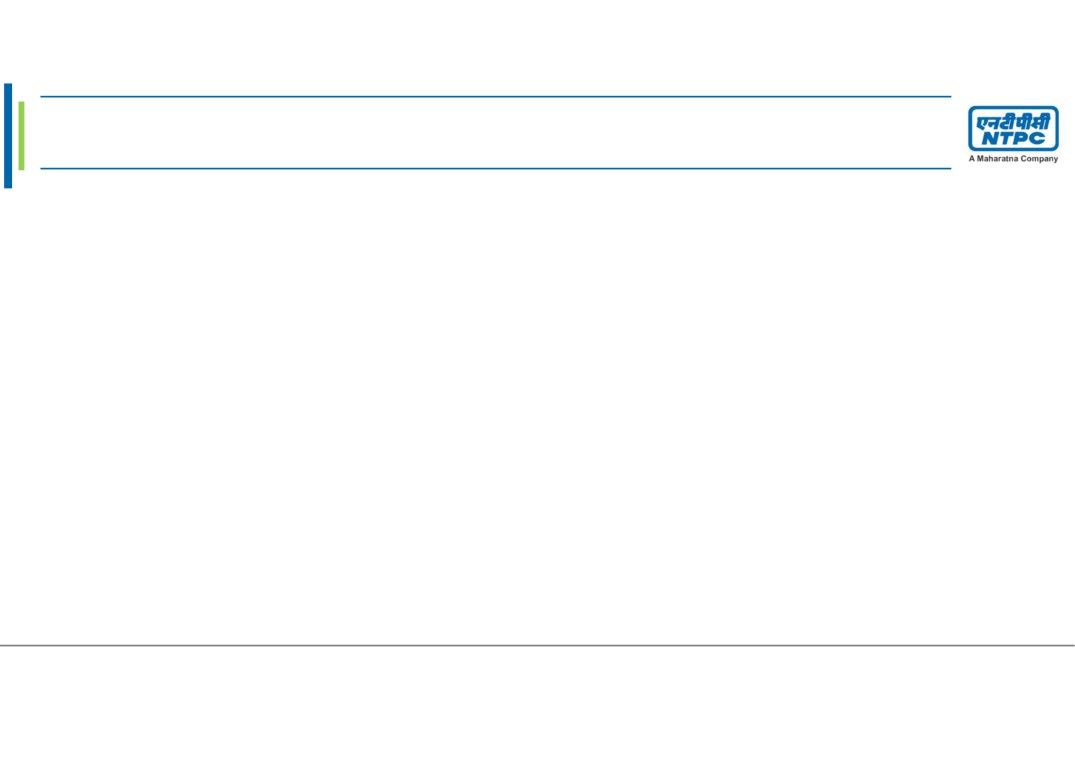 ELECTRICITY ACT 2003
Click to edit Master title style
•Open access to consumers above 1 MW within five years commencing from 27th  Jan2004 (date of enforcement of amendment to Electricity  Act)
•Permits multiple licensees in distribution for same area
•Regulatory Commissions - to develop market (including trading)
Copyright © 2016 Your Company All Rights Reserved.
19
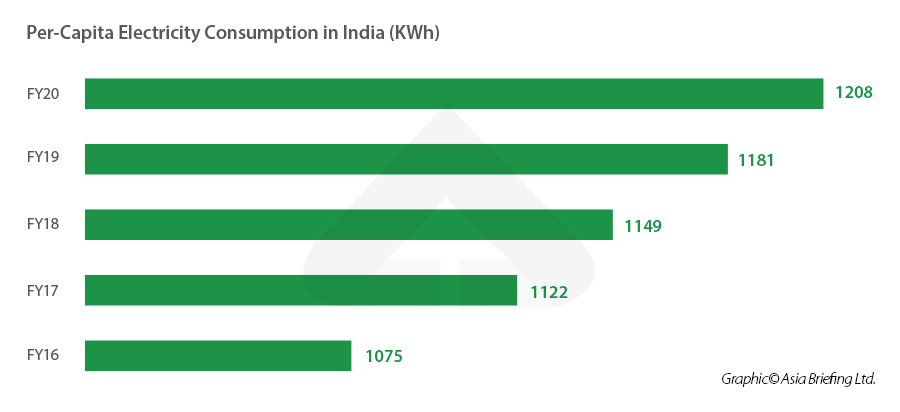 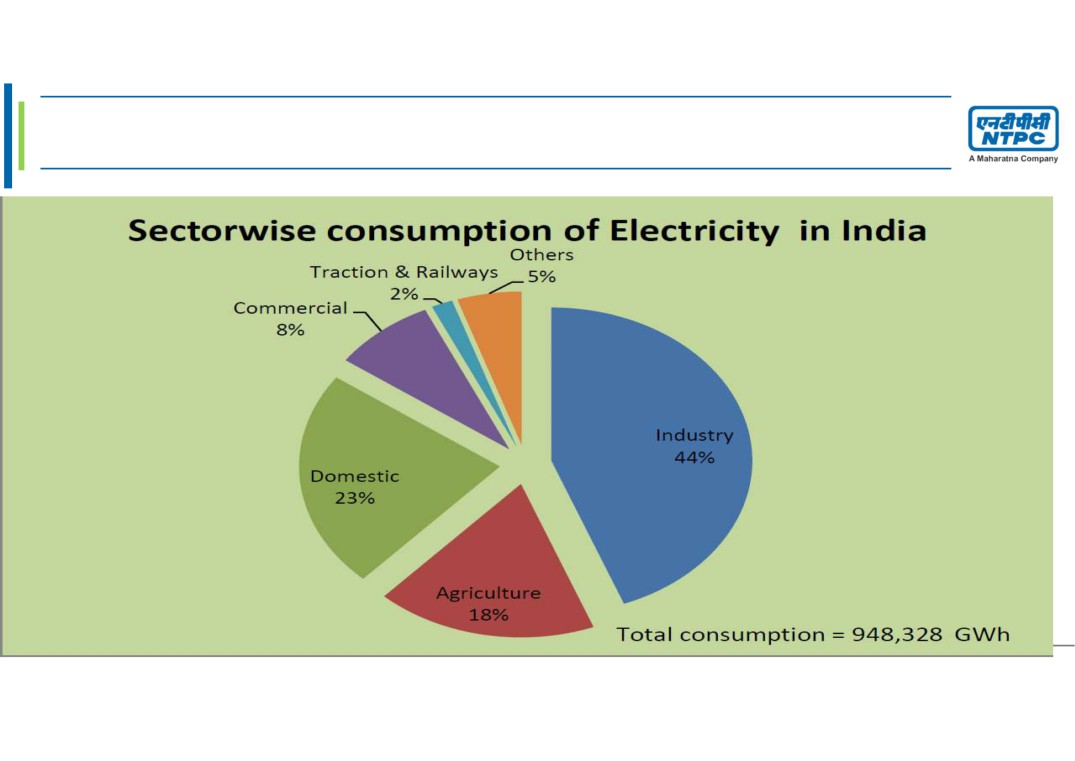 POWER CONSUMPTION PATTERN IN INDIA
PRESENT SCENARIO
Copyright © 2016 Your Company All Rights Reserved.
22
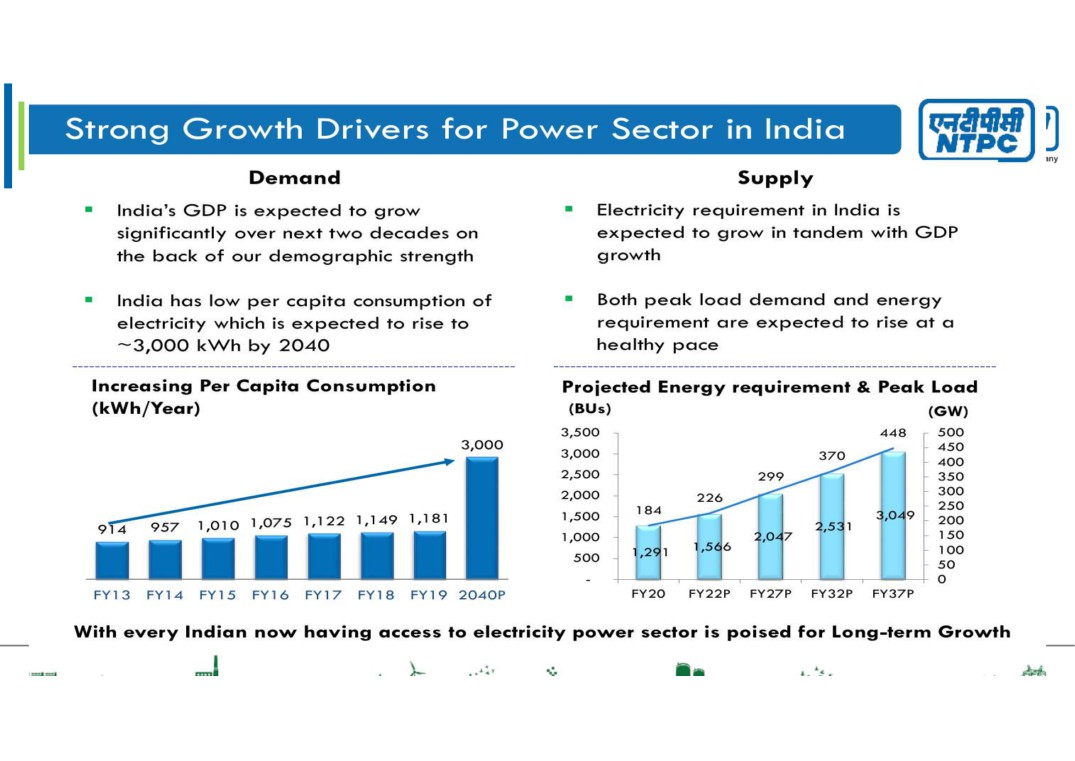 C
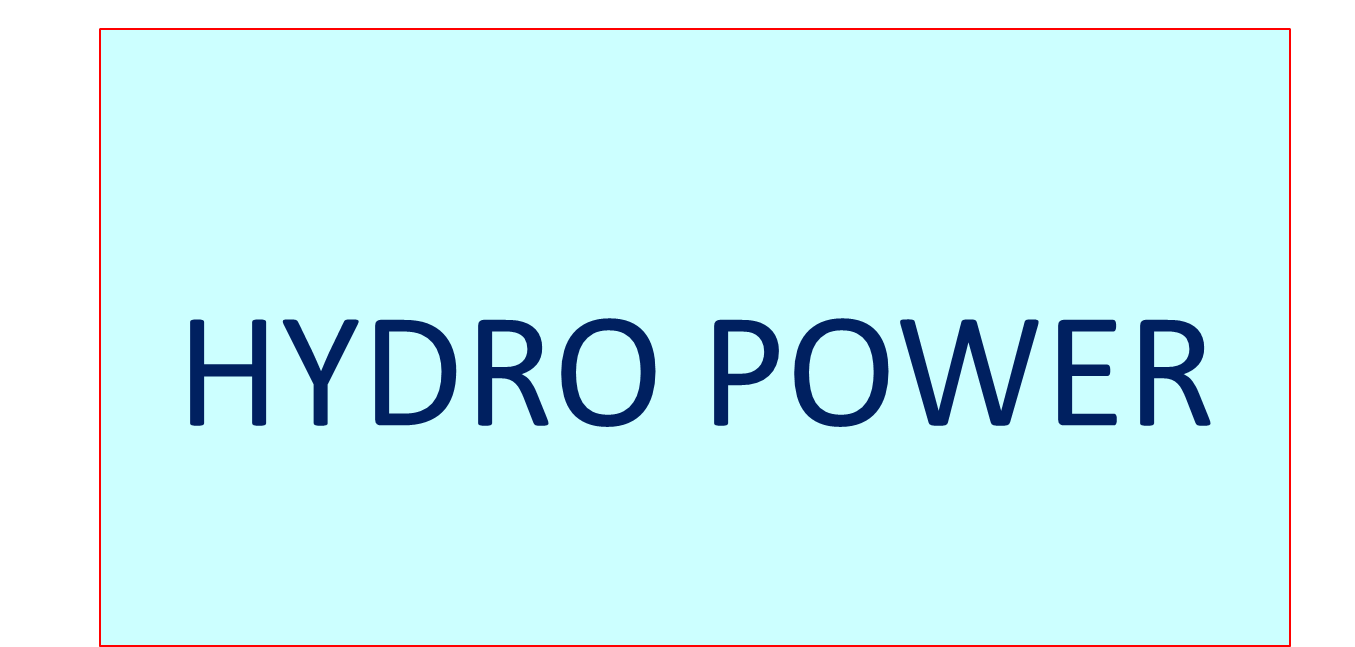 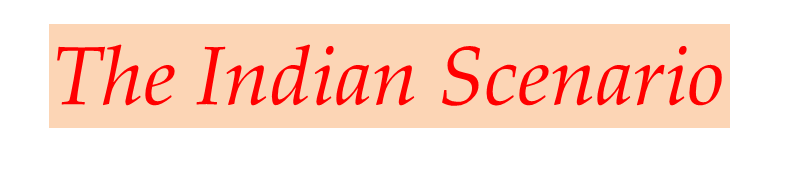 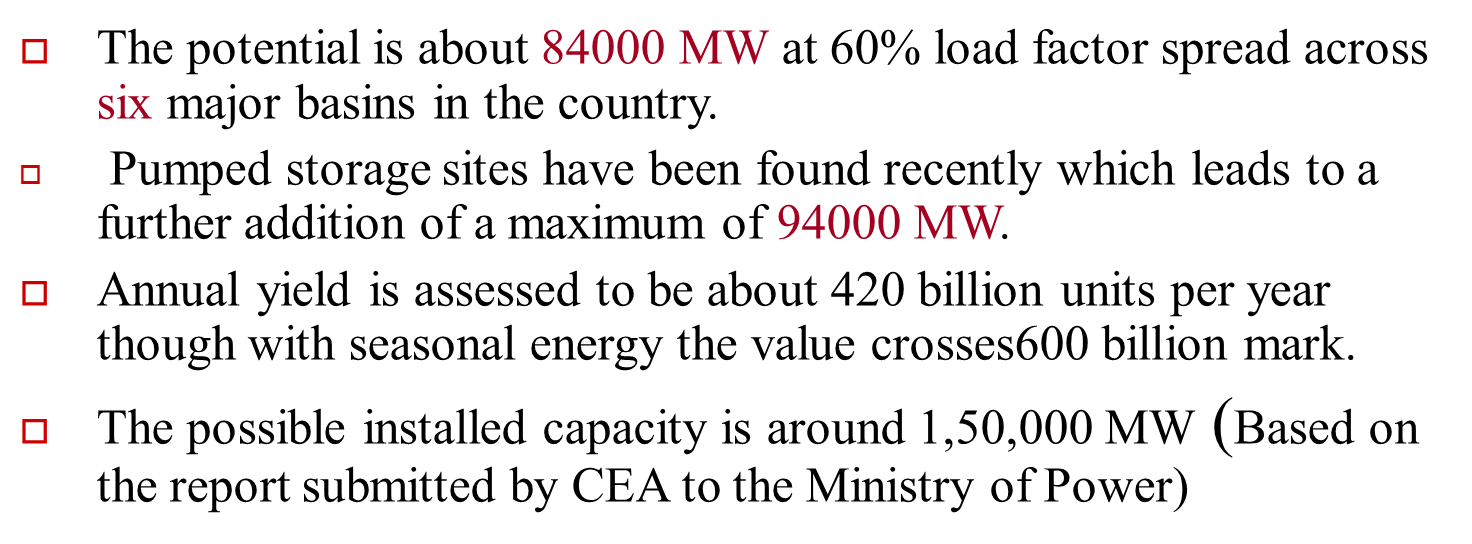 CONTINUED…
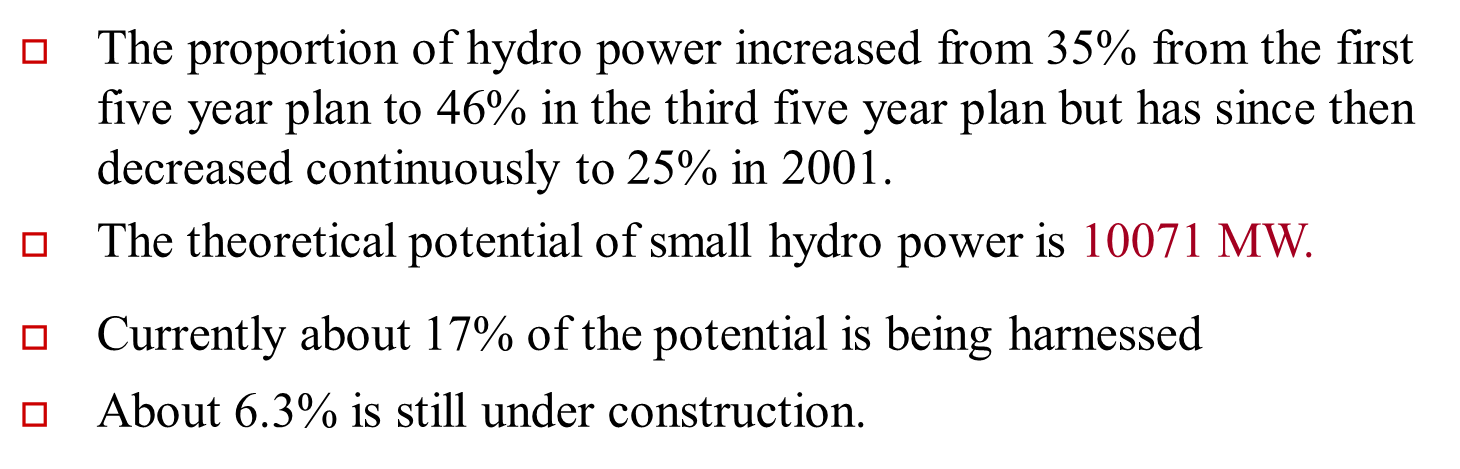 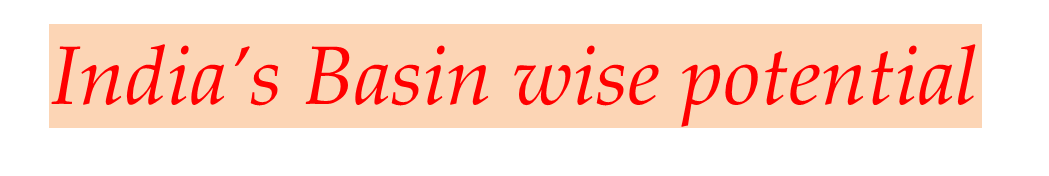 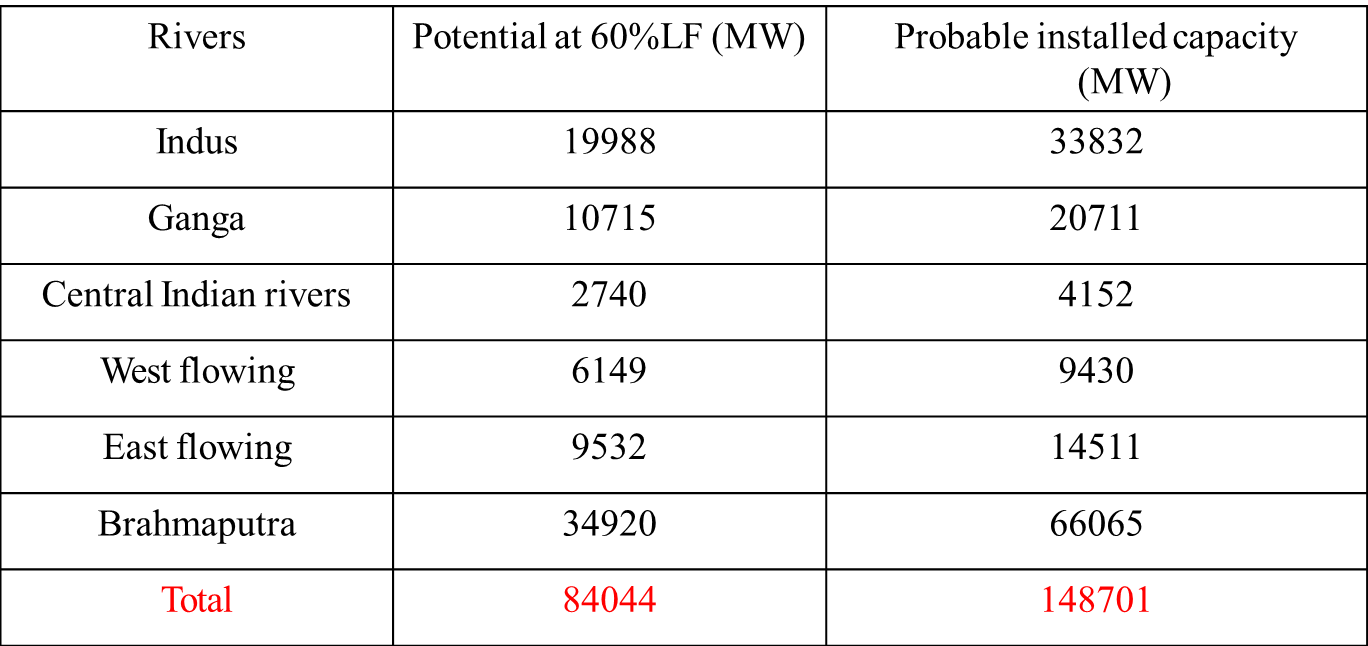 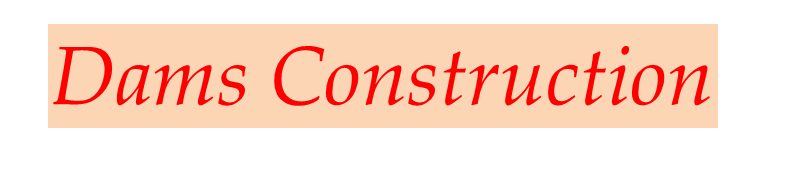 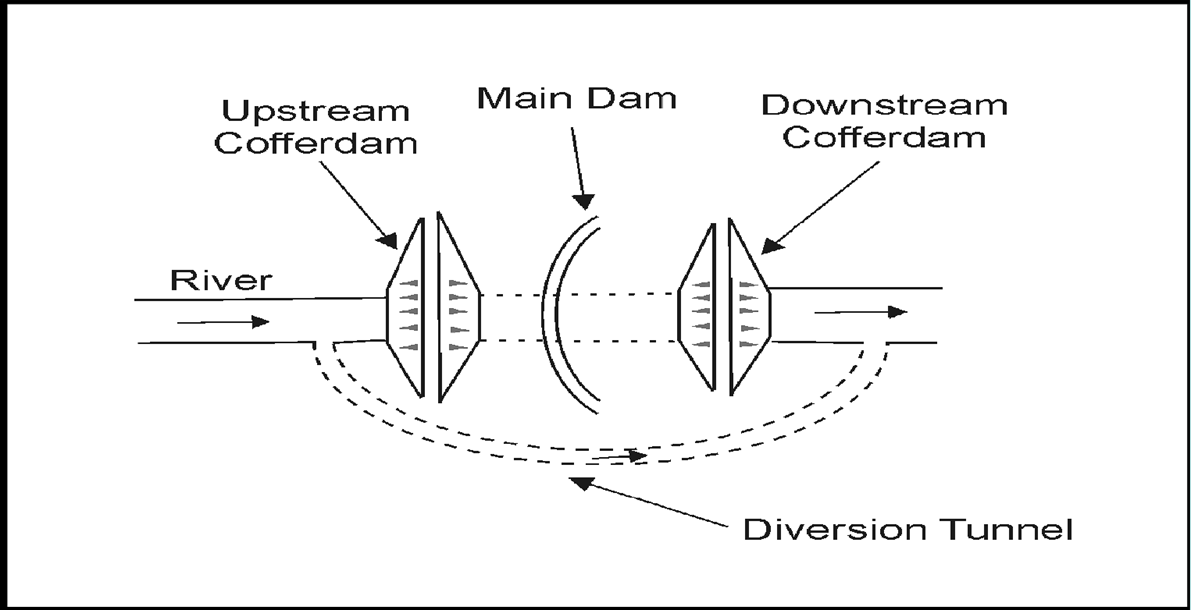 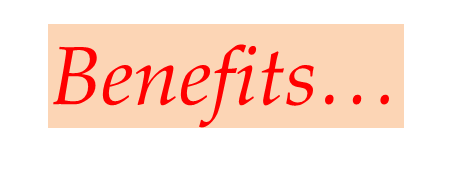 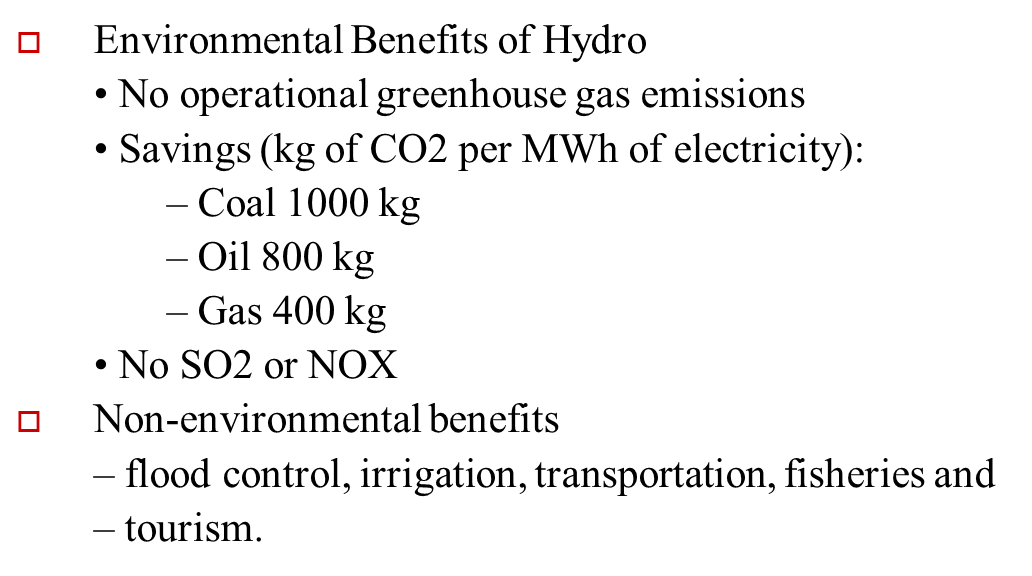 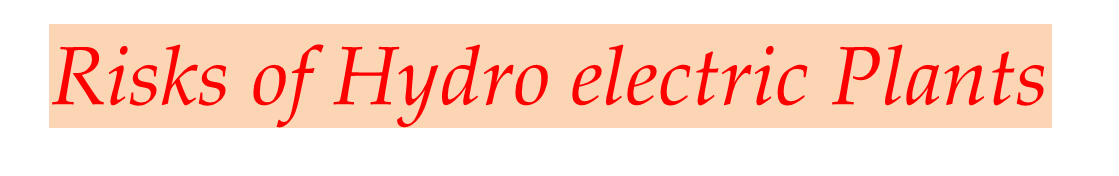 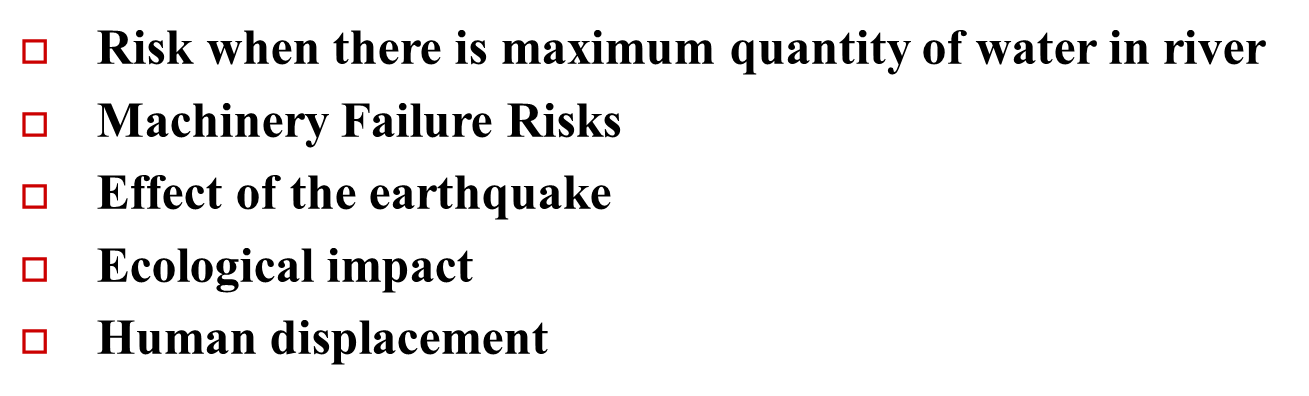 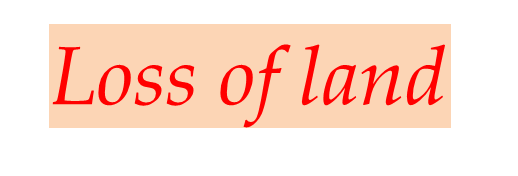 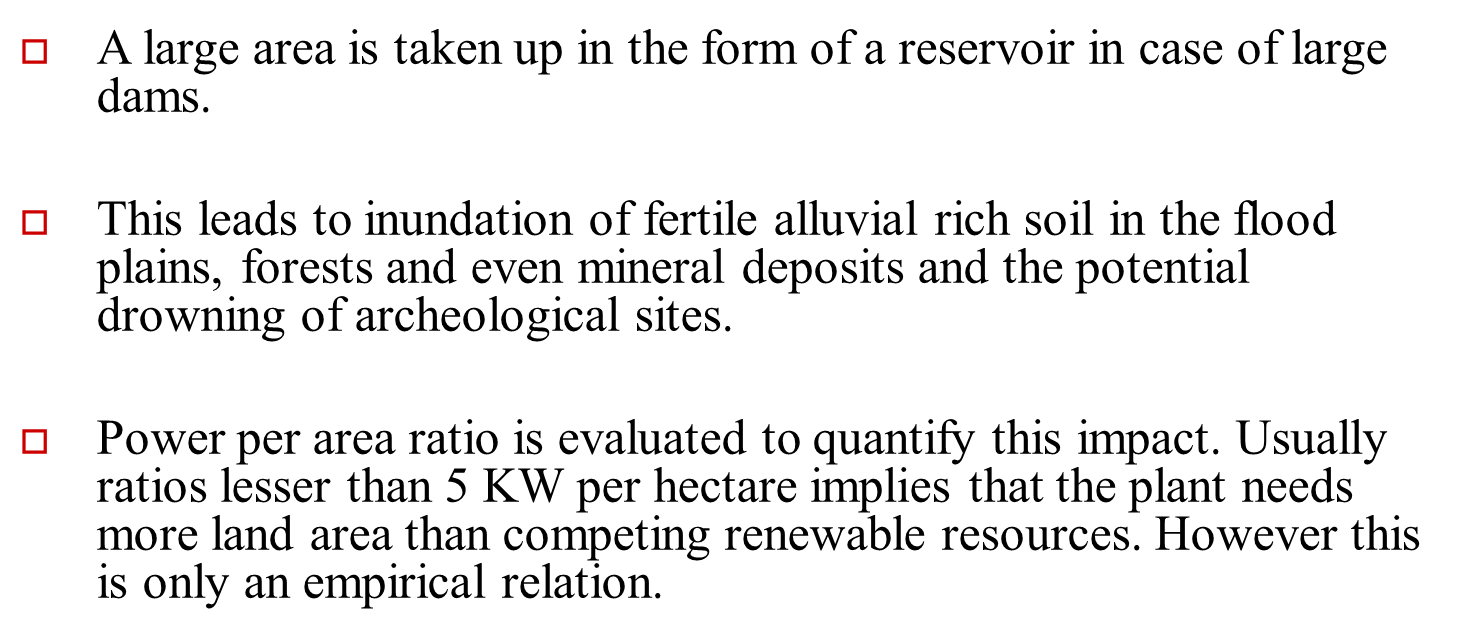 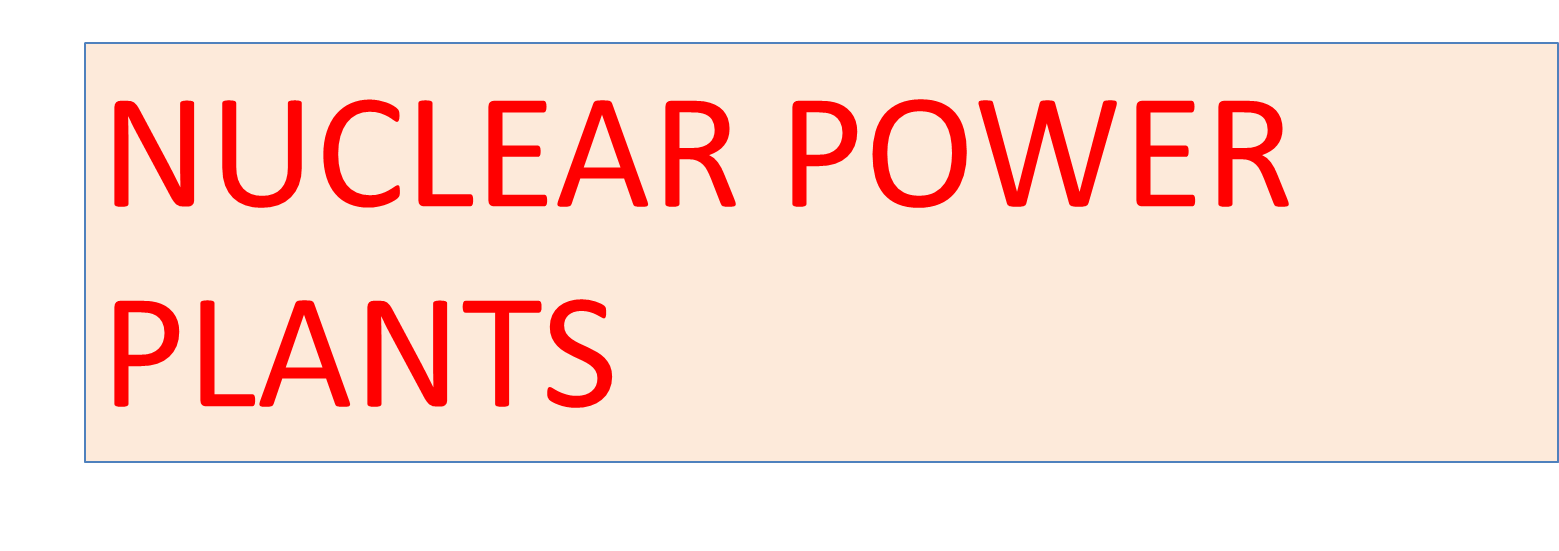 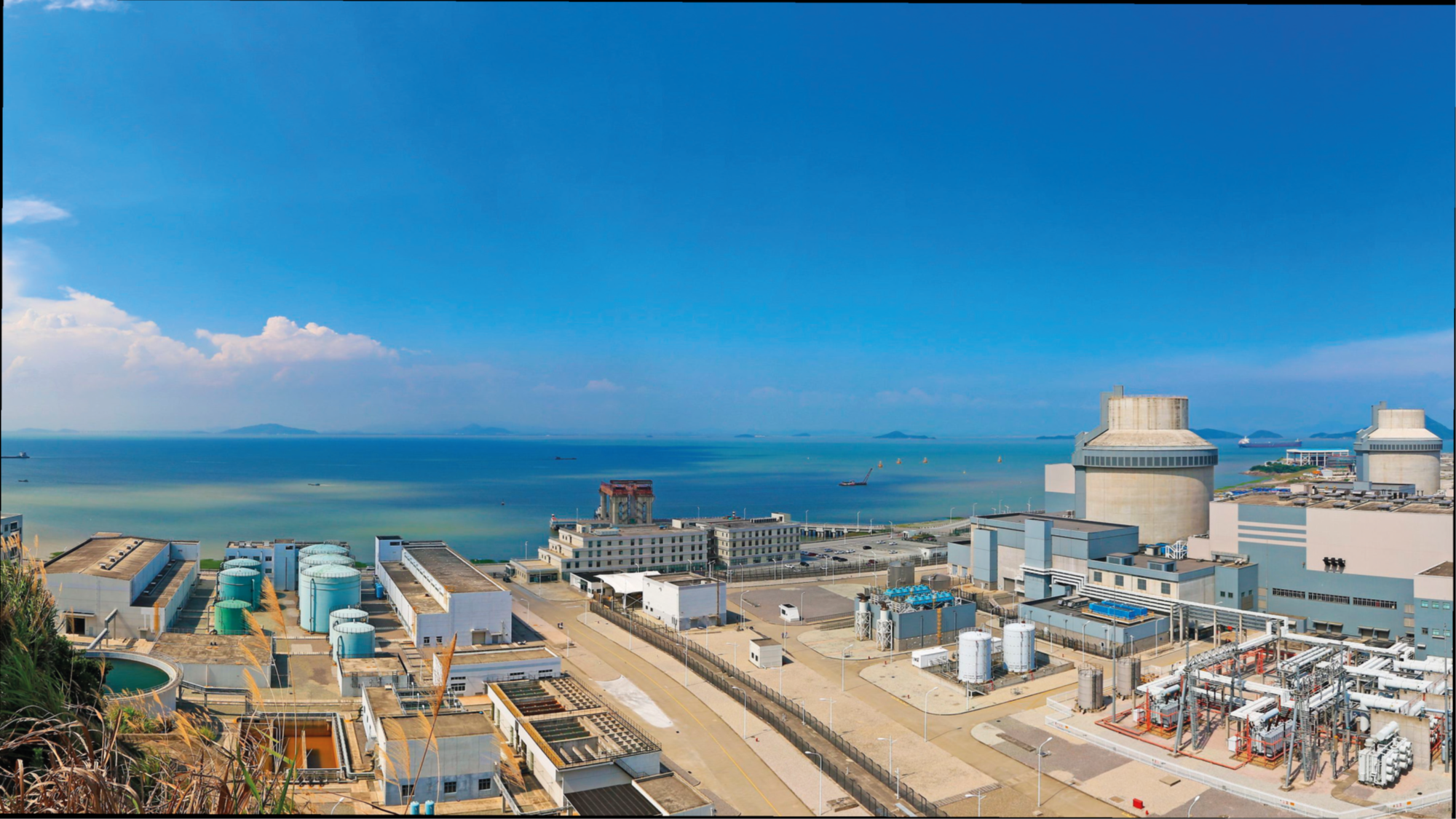 NUCLEAR POWER PLANT
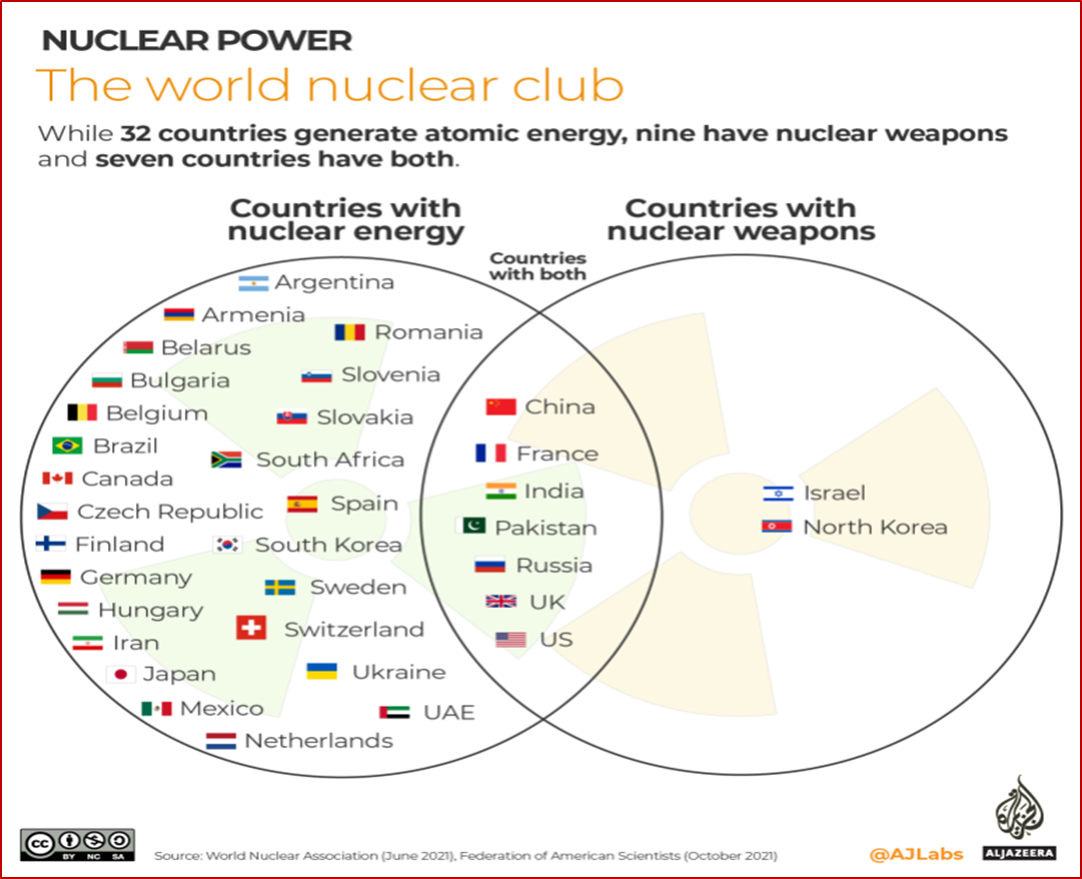 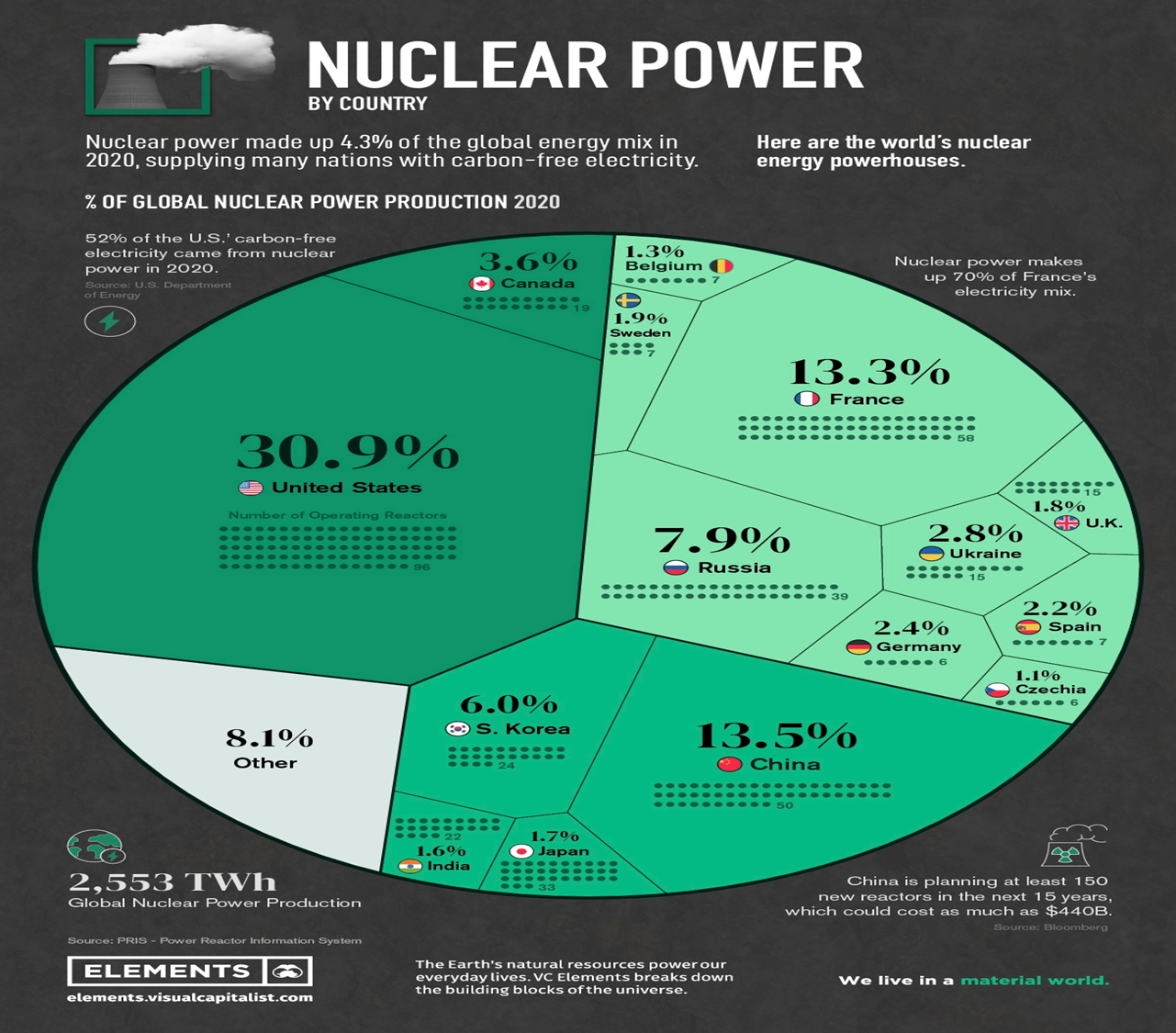 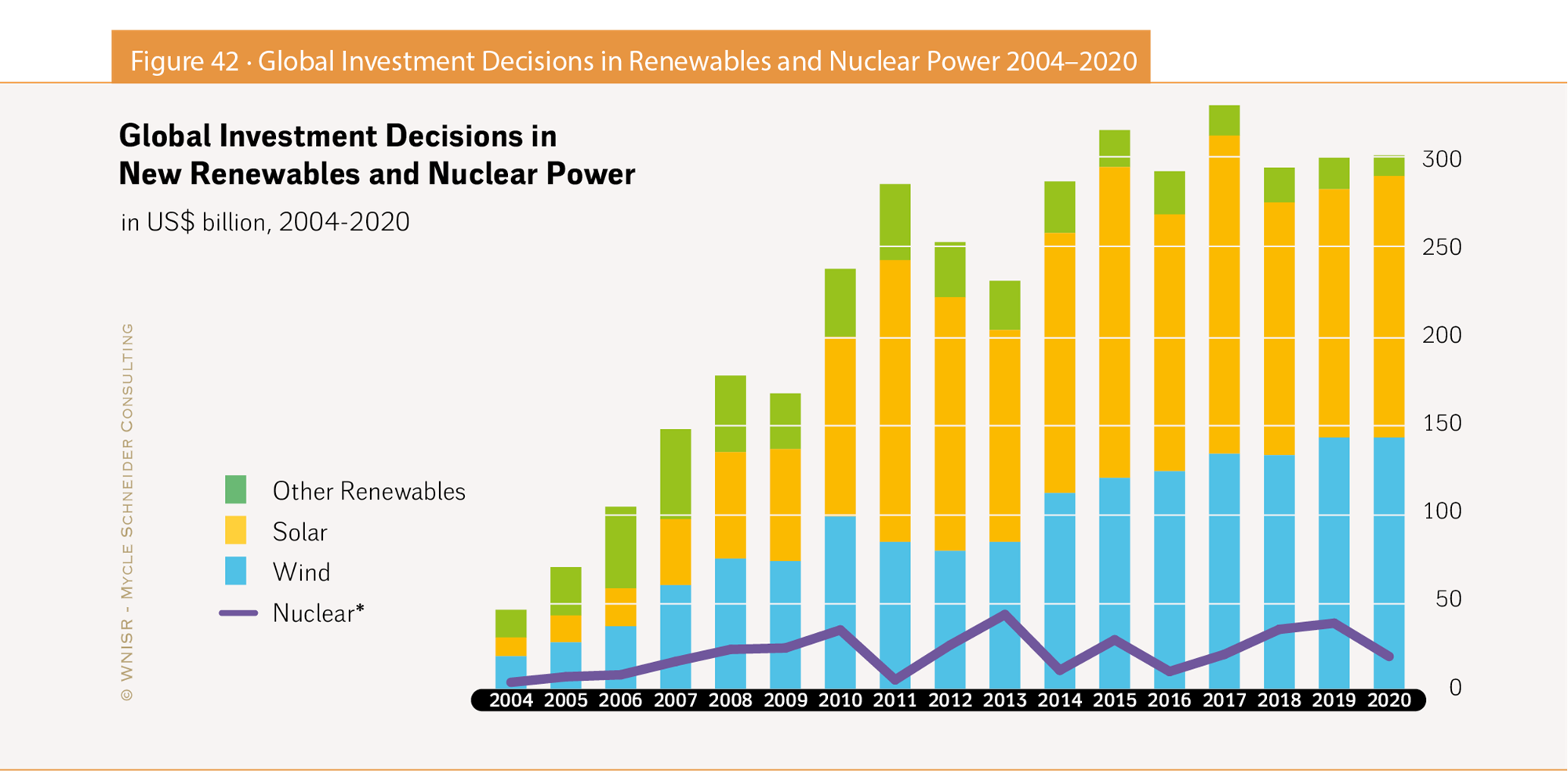 THE NUCLEAR POWER OPTION
Nuclear Power Development around the World in 2017 
● There were 448 operational nuclear power reactors in the world at the end of 2017, with a total net installed power capacity of 392 GW(e). 
● An additional 59 units with a total capacity of 60 GW(e) were under construction.
 ● During 2017, four new nuclear power reactors with a total capacity of 3373 MW(e) were connected to the grid, and five reactors with a total capacity of 3025 MW(e) were retired. In 2017, construction began on four new units that are expected to add a total capacity of 4254 MW(e). 
● Electricity generation from operational nuclear reactors increased about 1% in 2017, reaching 2503 TW∙h. 
● Nuclear power accounted for about 10% electricity production in 2017
Source from IAEA
Little or no harmful emissions
Requires less fuel to produce same amount of energy
Less land area to produce same amount of energy
Waste isolation
Zero risk of large scale oil spills
Protection of Salmon Habitat
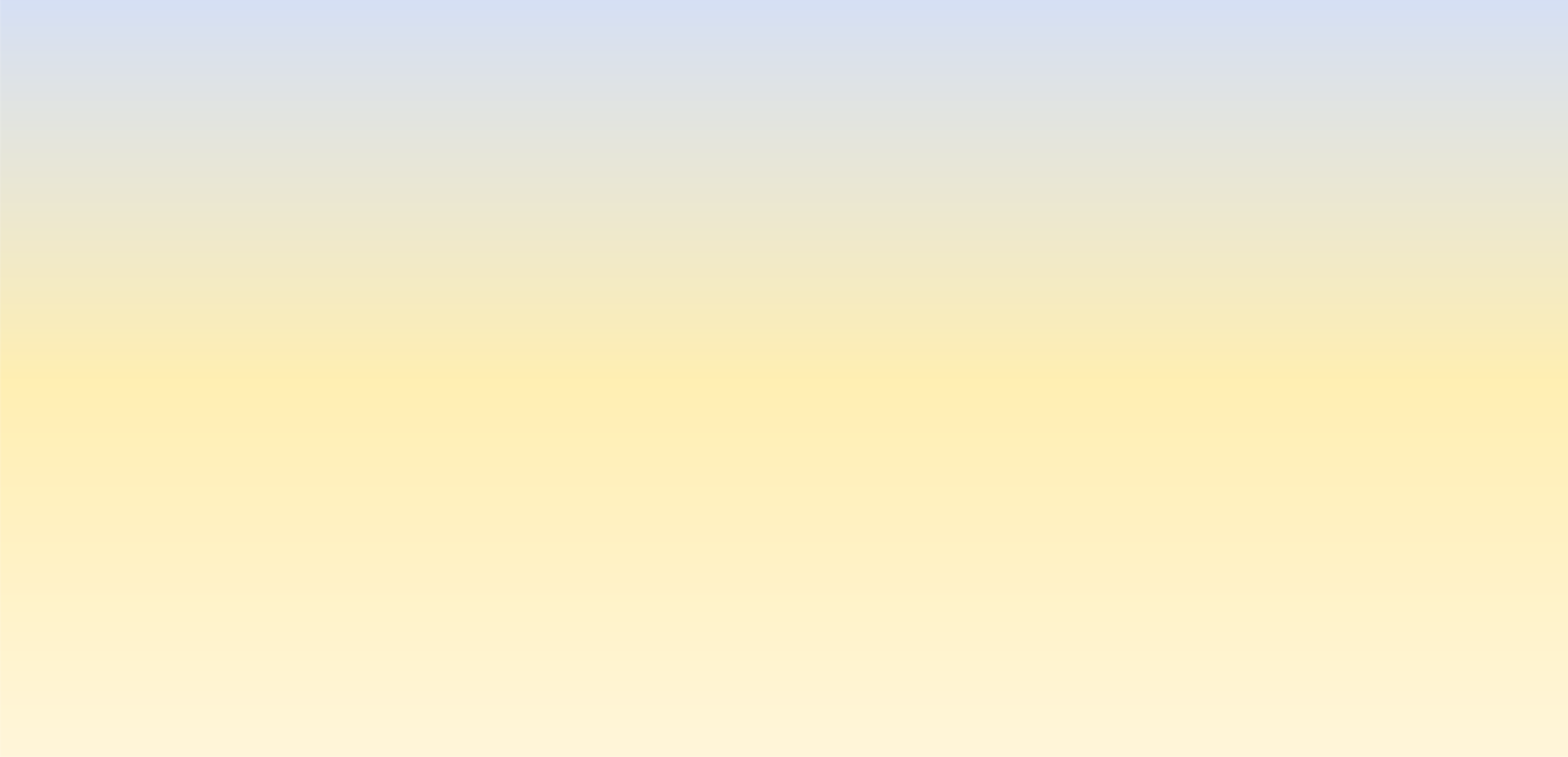 Highly Concentrated Source of Energy
1 kg wood: 1 kW·h
1 kg coal: 3 kW·h
1 kg oil: 4 kW·h
1 kg uranium: 50000 kW·h
(3500000 kW·h with reprocessing)
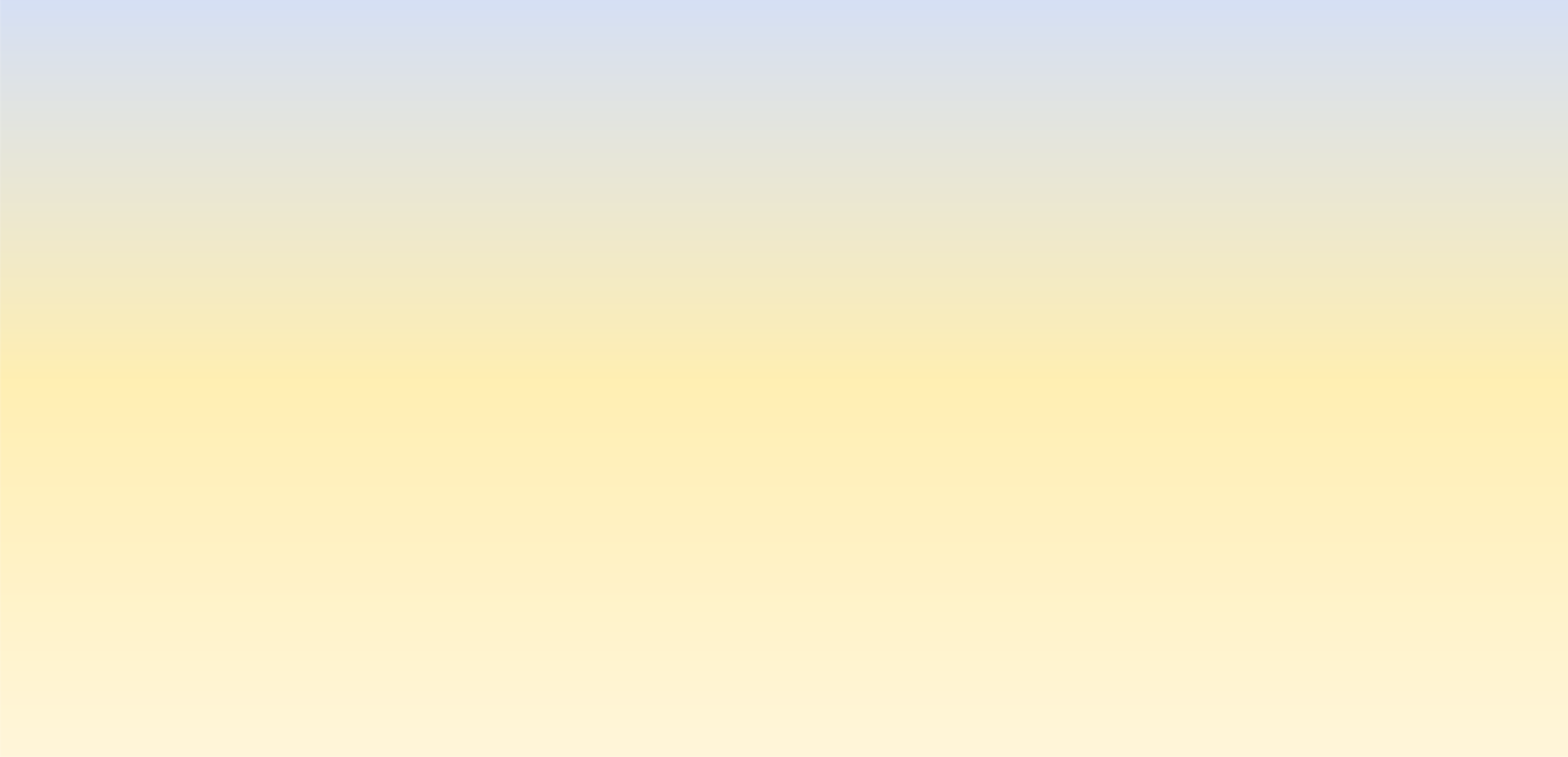 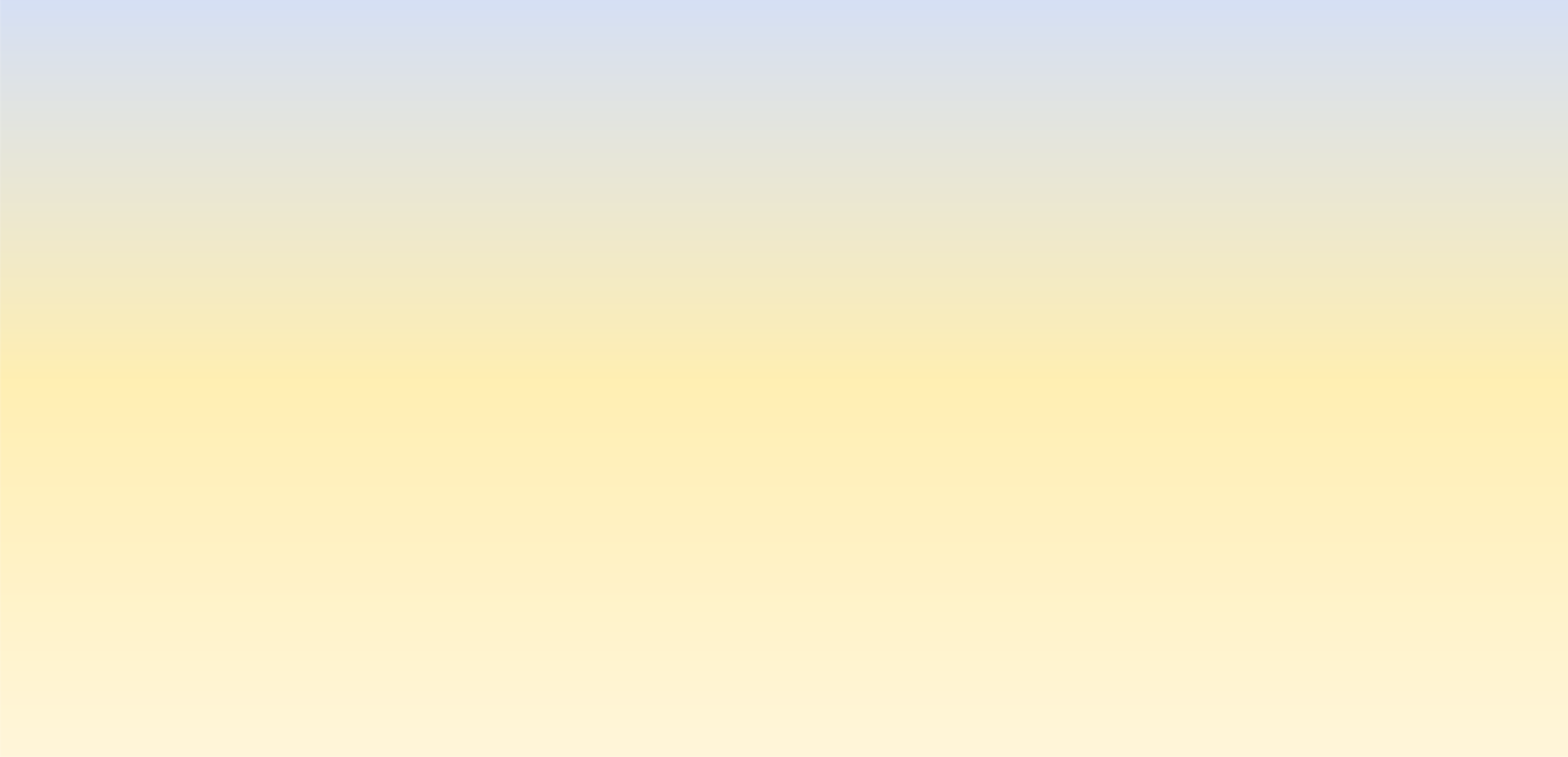 Operation of a 1000 MW(e) plant will require each year:
Coal:
2 6,00 000 t coal (2000 train rake of1300 t each)
Oil:
2 000 000 t oil (10 supertankers)
Uranium:
30 t uranium (One Truck Load)
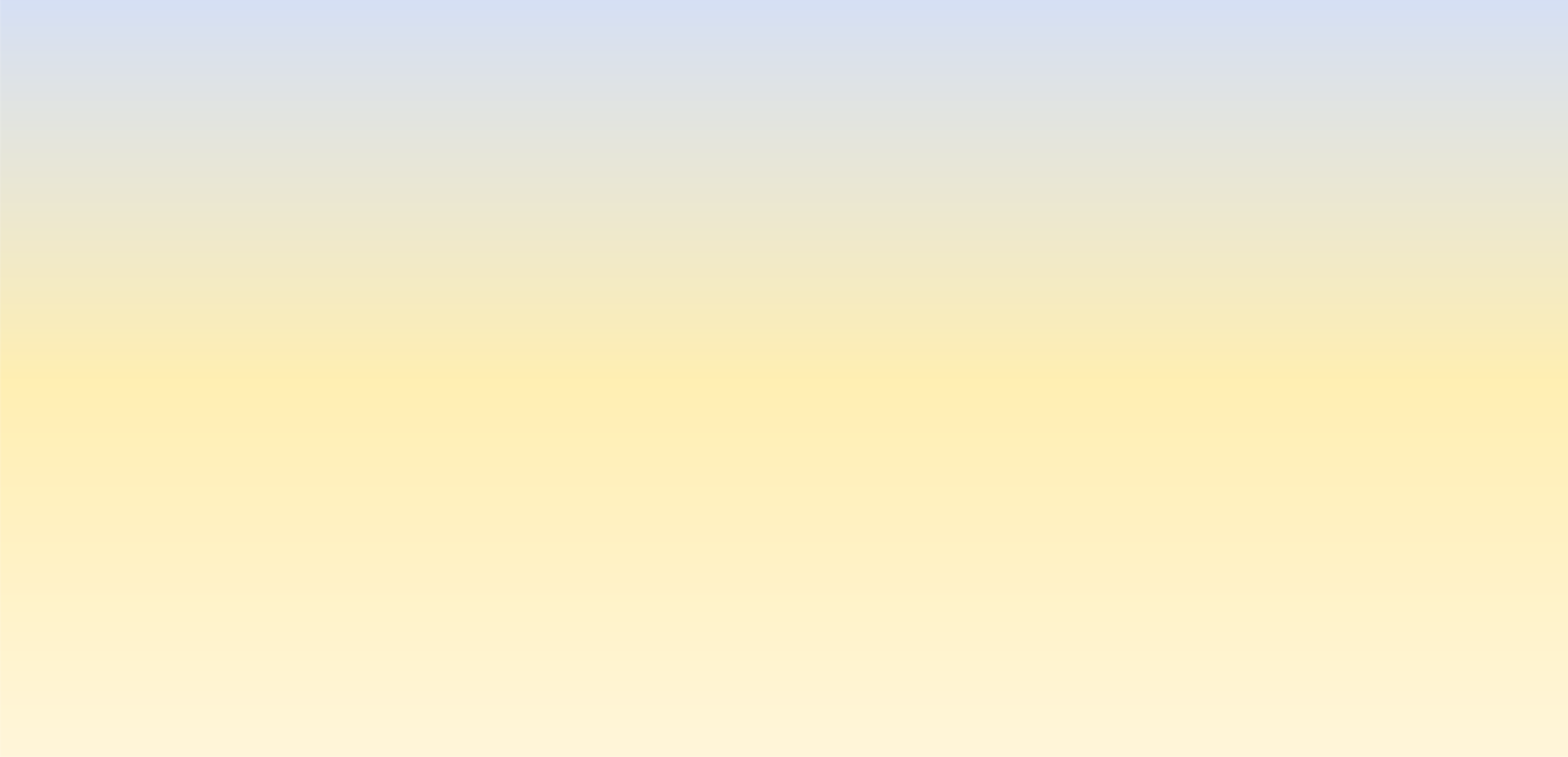 Typical Fossil and Nuclear sites: 1–4 km²
Solar thermal or photovoltaic (PV) parks: 20–50 km² (a small  town)

Wind fields: 50–150 km²

Biomass plantations: 4000–6000 km² (a province)
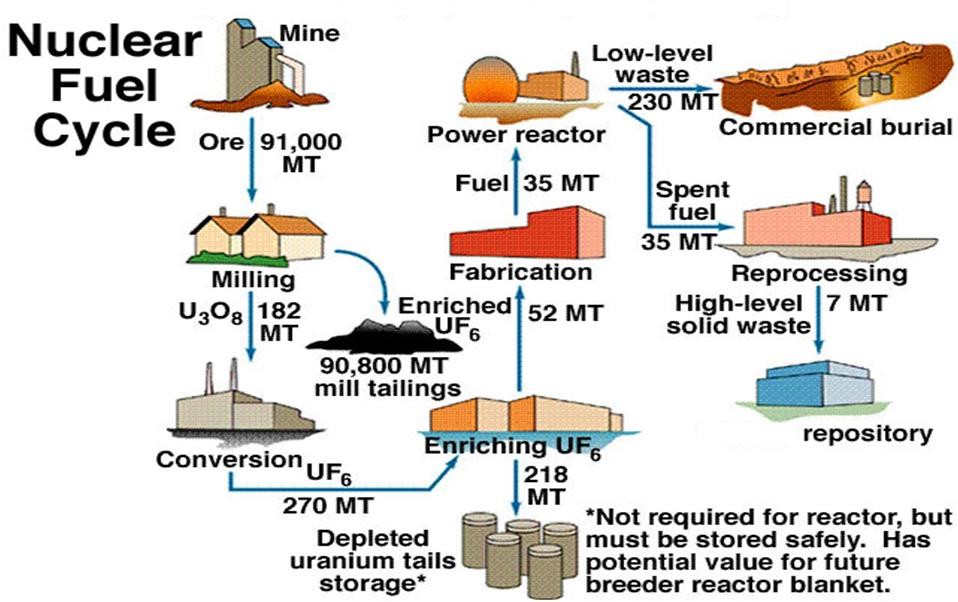 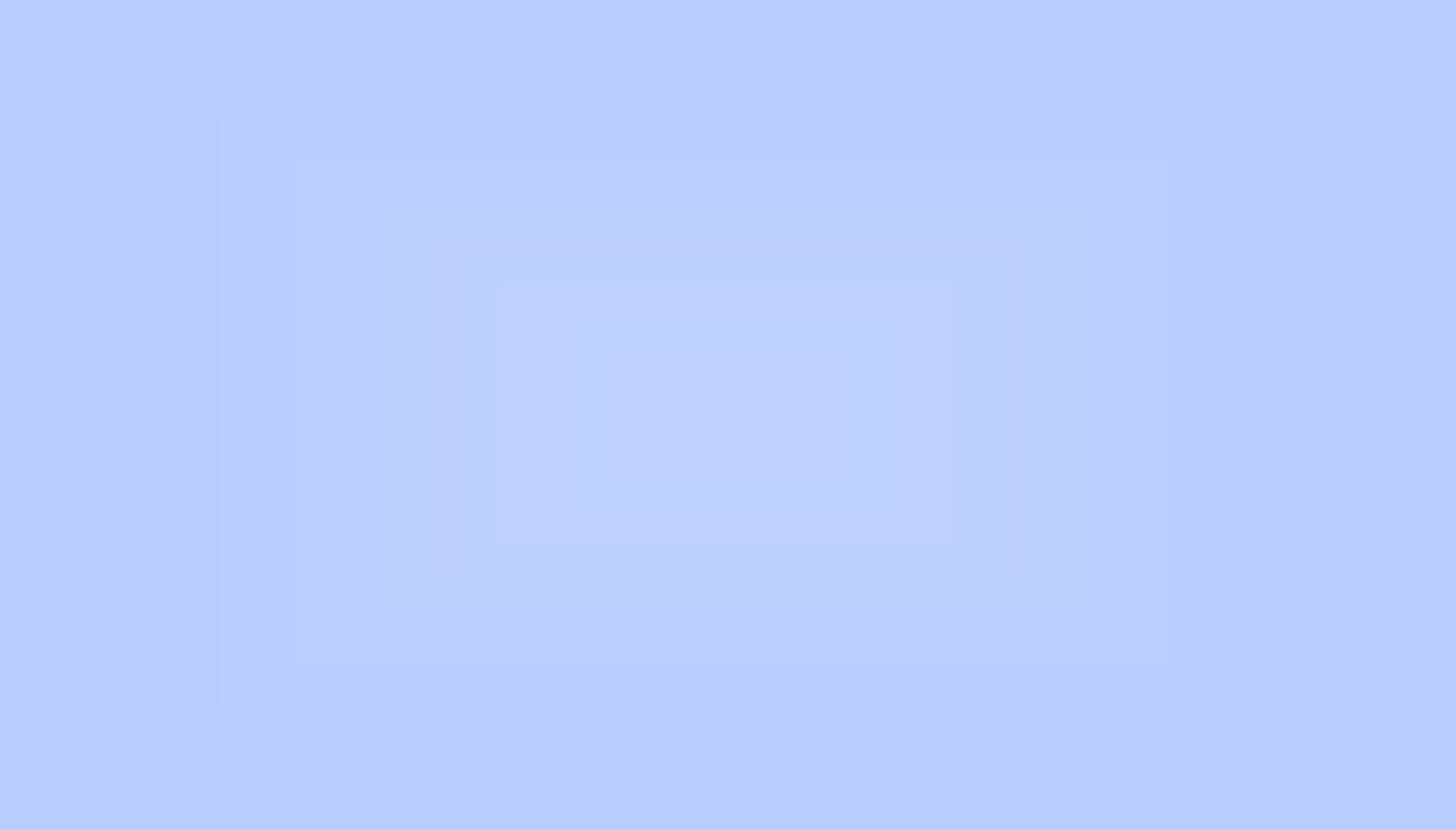 ENERGY
REFINING
(U & Th CONCT.)
FRESH
FUEL
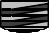 235U
ENRICHMENT
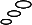 NUCLEAR  POWER  PLANT
RECYCLED  FUEL  FABRICATION
Th232,	U233, Pu239
SPENT  FUEL
MINING U & Th
ORES
U238
REPROCESSING
CLOSED  CYCLE
FISSION  PRODUCTS
OPEN  CYCLE
WASTE  CONDITIONING
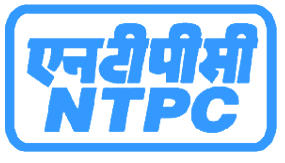 42
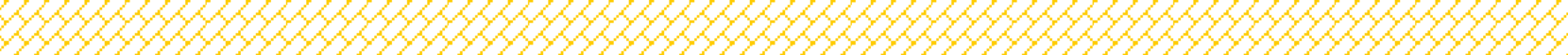 WASTE DISPOSAL
The capital costs of nuclear power are higher (about 30%) than that of coal based power.  Fuel costs are lower and thus nuclear power is less sensitive to fuel price fluctuations.
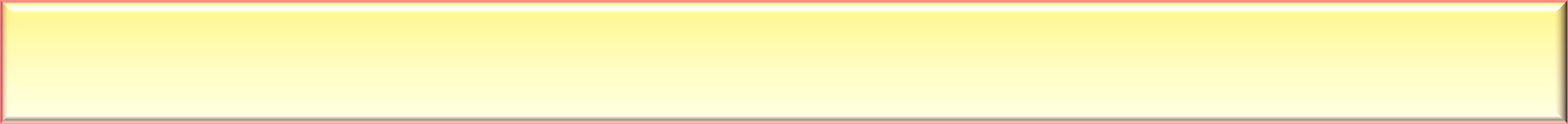 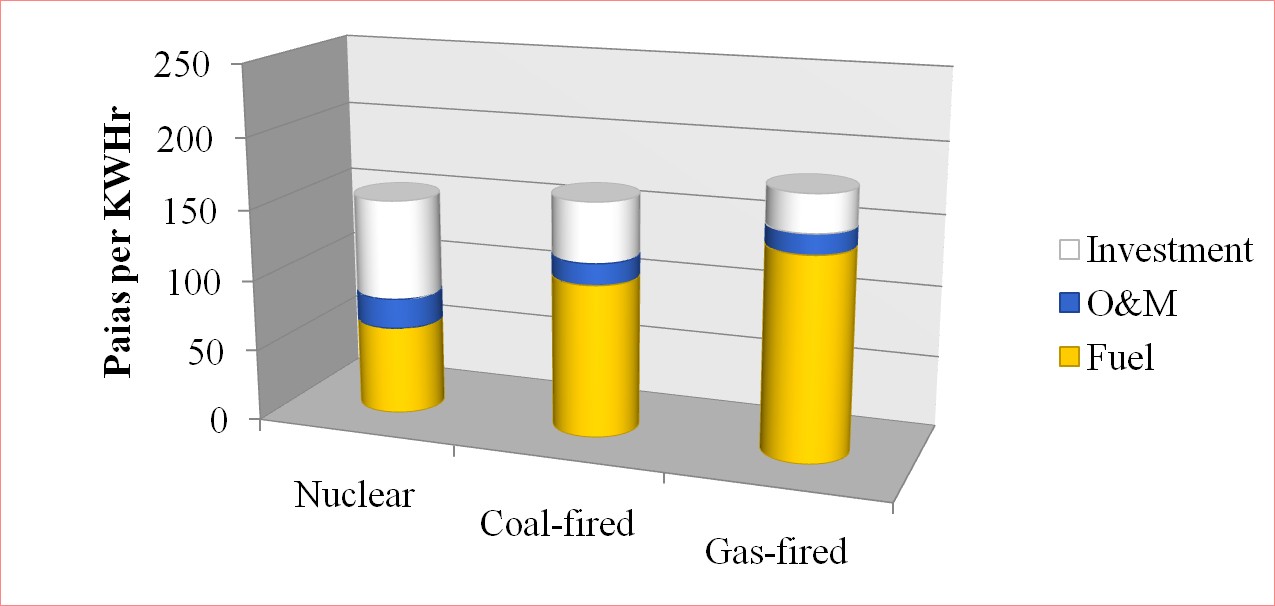 Safety—Three Mile Island, Chernobyl
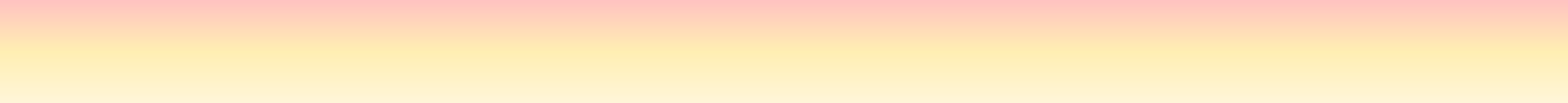 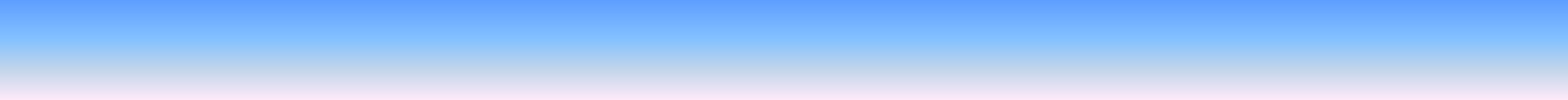 Terrorism—nuclear technology in the wrong hands
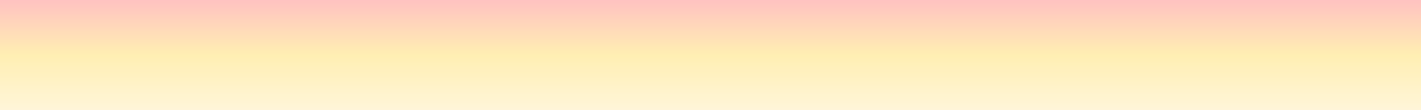 Hazardous Waste, storage, and transport
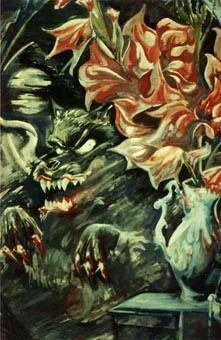 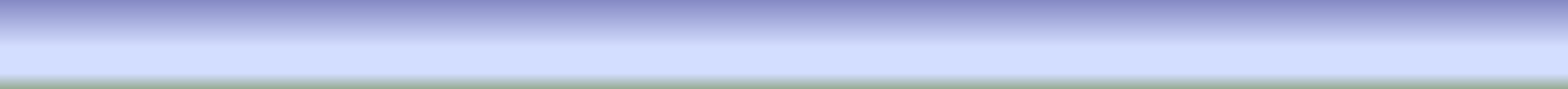 Expensive (maybe, the Study still on that one)
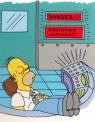 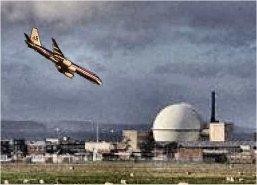 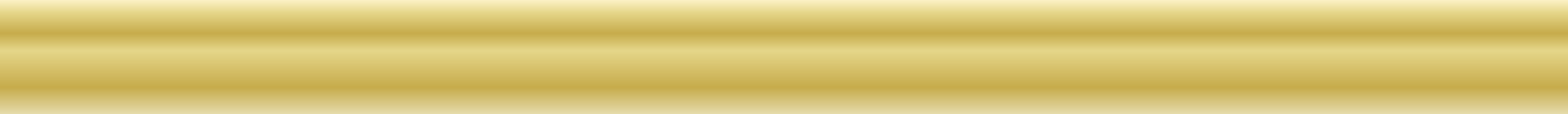 India is outside the Nuclear Non-Proliferation Treaty, it has been for 34 years excluded
from trade, hampered its development of civil nuclear energy.

Lack of indigenous uranium, India  has been developing a nuclear fuel  cycle to exploit its reserves of  thorium.

From 2008, foreign technology and  fuel are expected to boost India's  nuclear power plans considerably.
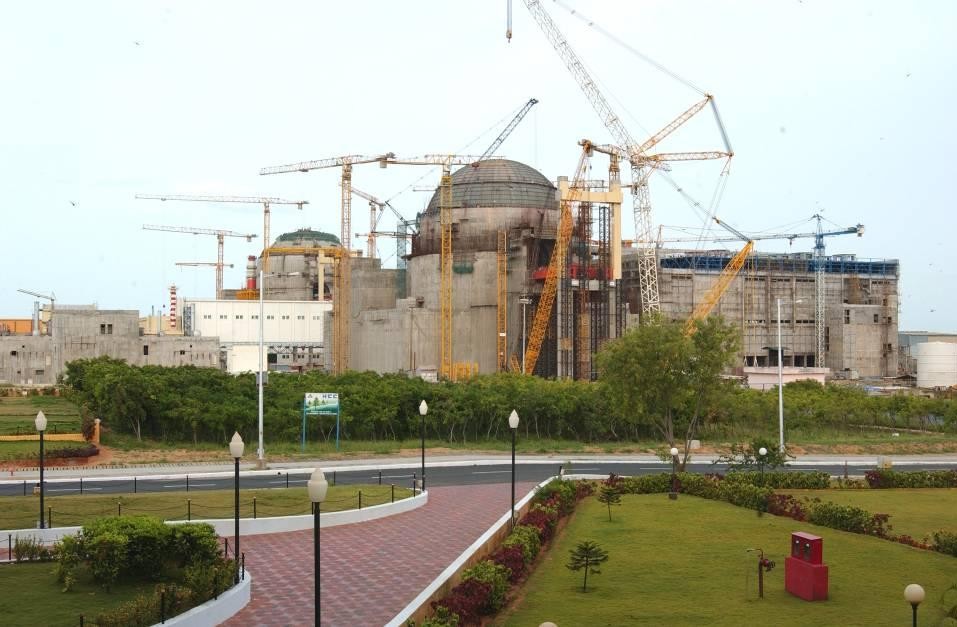 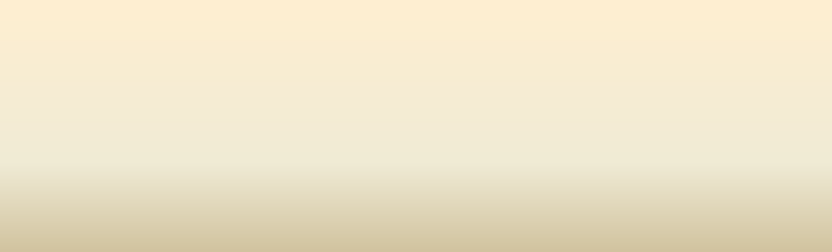 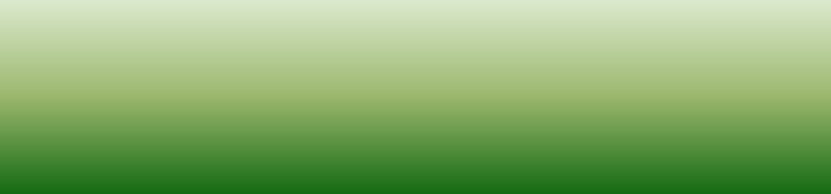 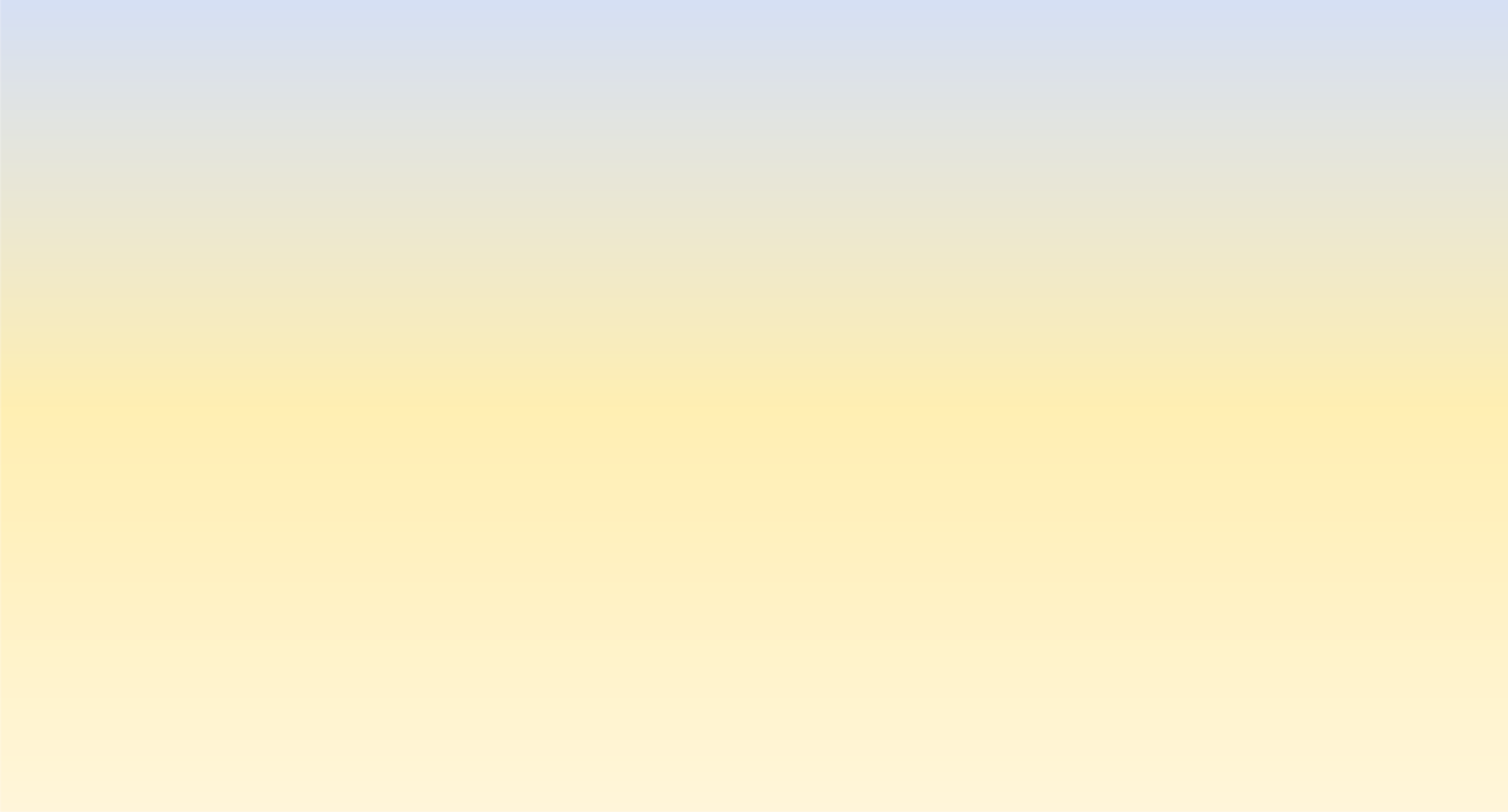 Atomic Energy Act, 1962, explicitly prohibits  Uranium Corporation from making the details  public.
However reserves have been estimated to be 60-  70 thousand tonnes.
With the available uranium reserves around  12,000 MW can be generated for 30 years.
India has huge Thorium Deposits-of 25% of  world’s deposits.
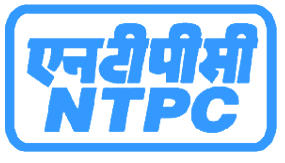 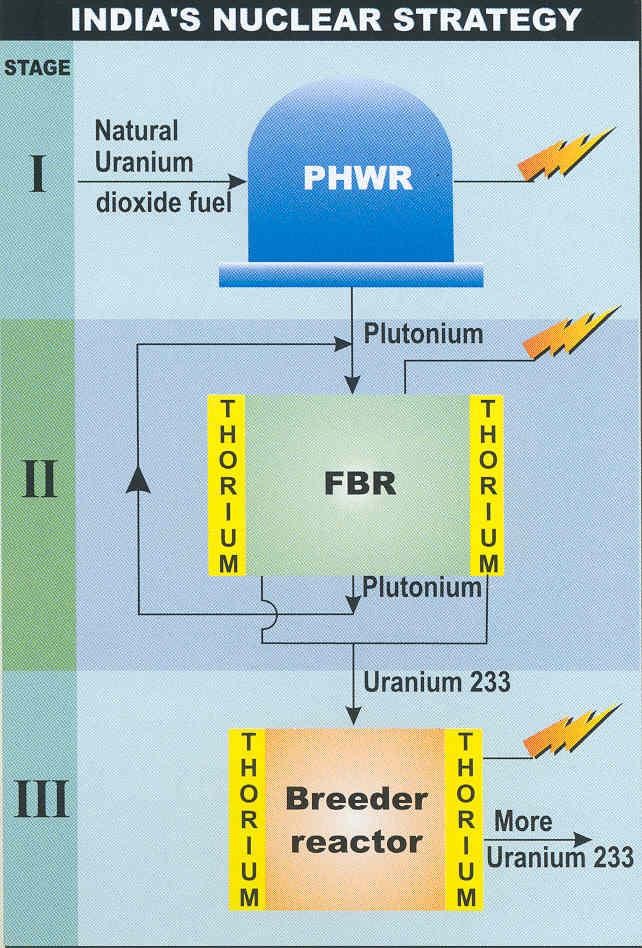 Pressurized heavy water reactor
INDIA’s
THREE STAGE  NUCLEAR  POWER  PROGRAMME
Th =U232
Pu = U239
FBR NUCLEAR REACTOR USES FAST NEUTRON TO GENERATE MORE NUCLEAR FUELS THAN THEY CONSUME WHILE GENERATING POWER
Breeder reactor produces more 
Fissionable material than it consumes to generate energy. This type of reactor is designed to extend the nuclear fuel supply for power generation
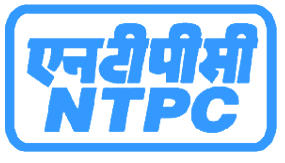 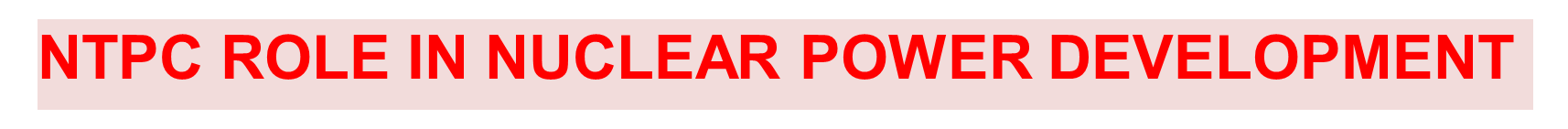 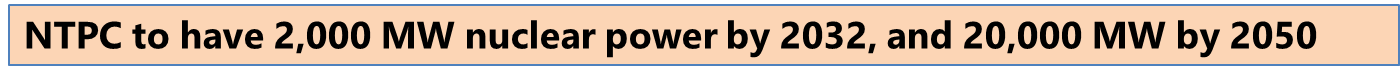 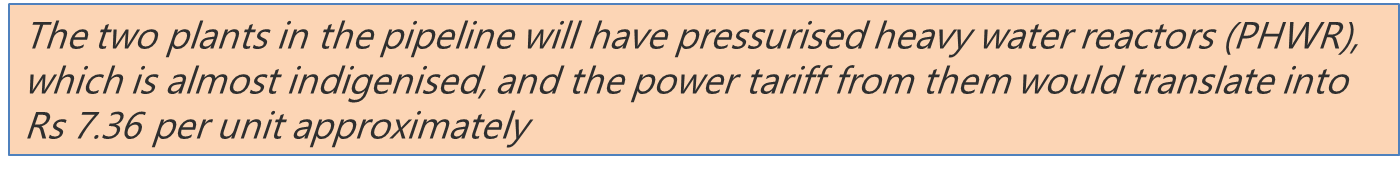 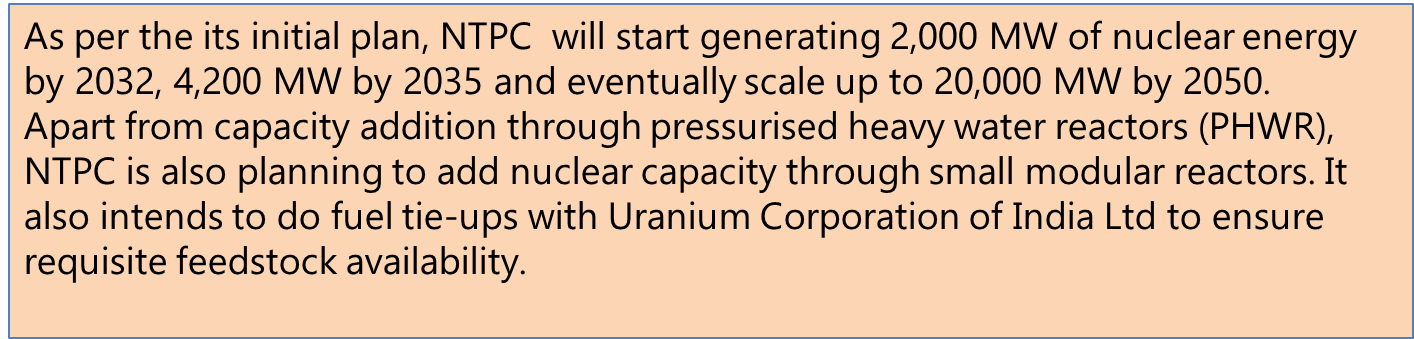 CONTINUED…
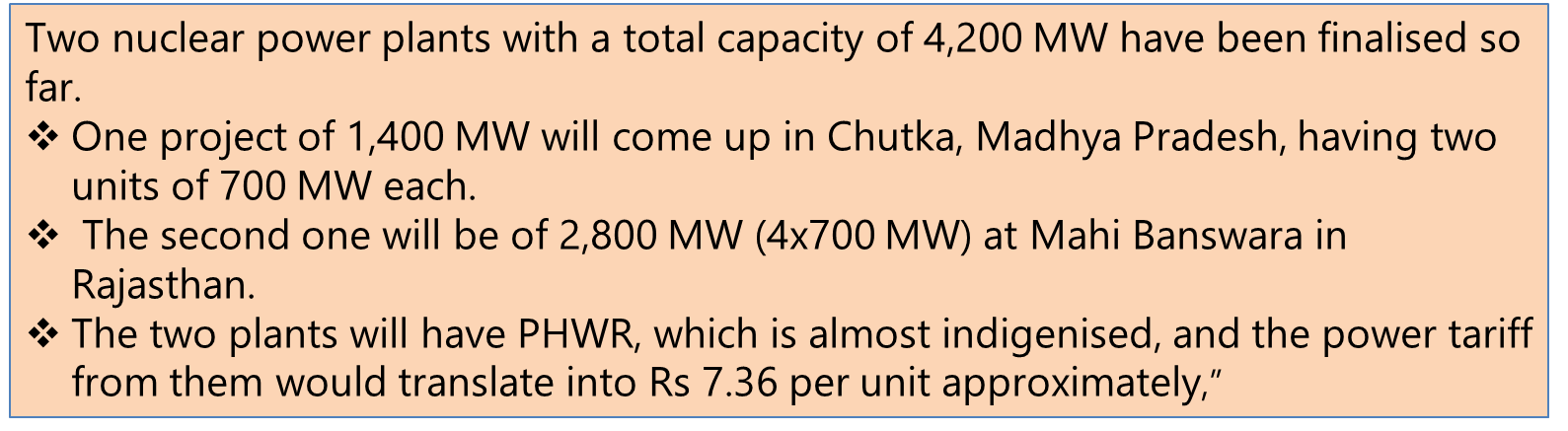 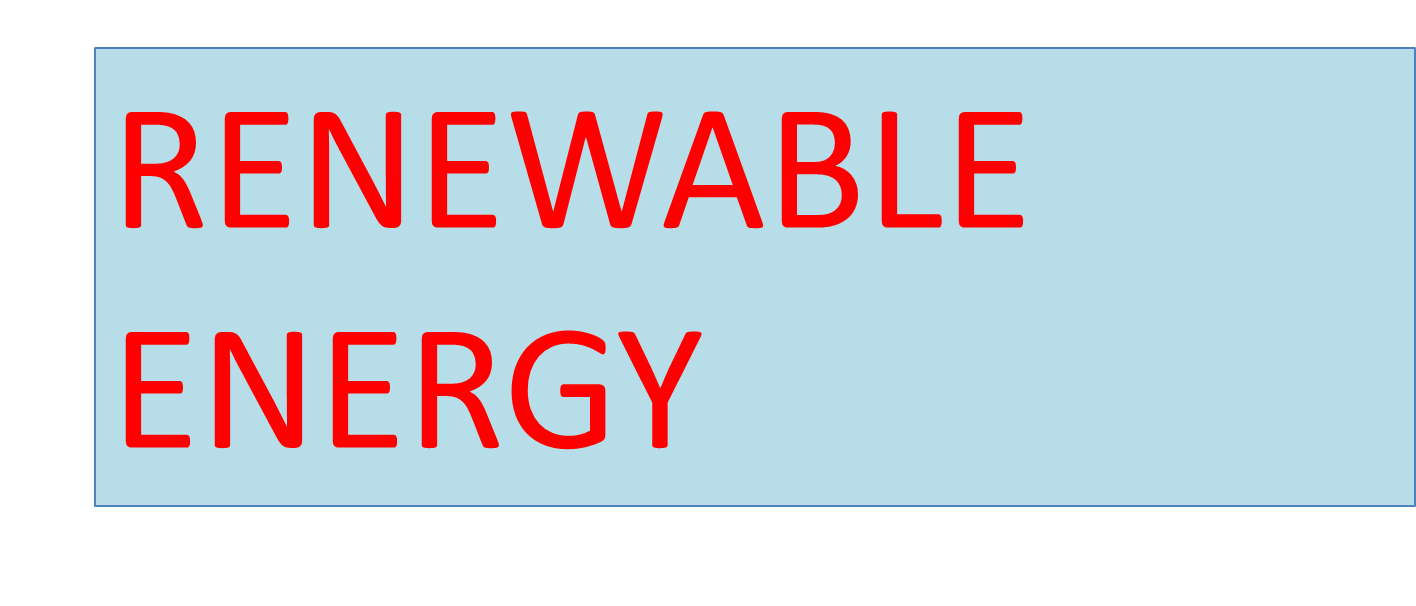 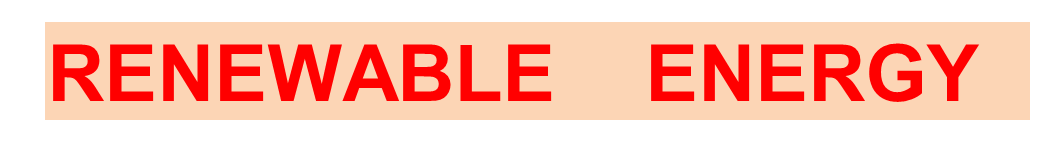 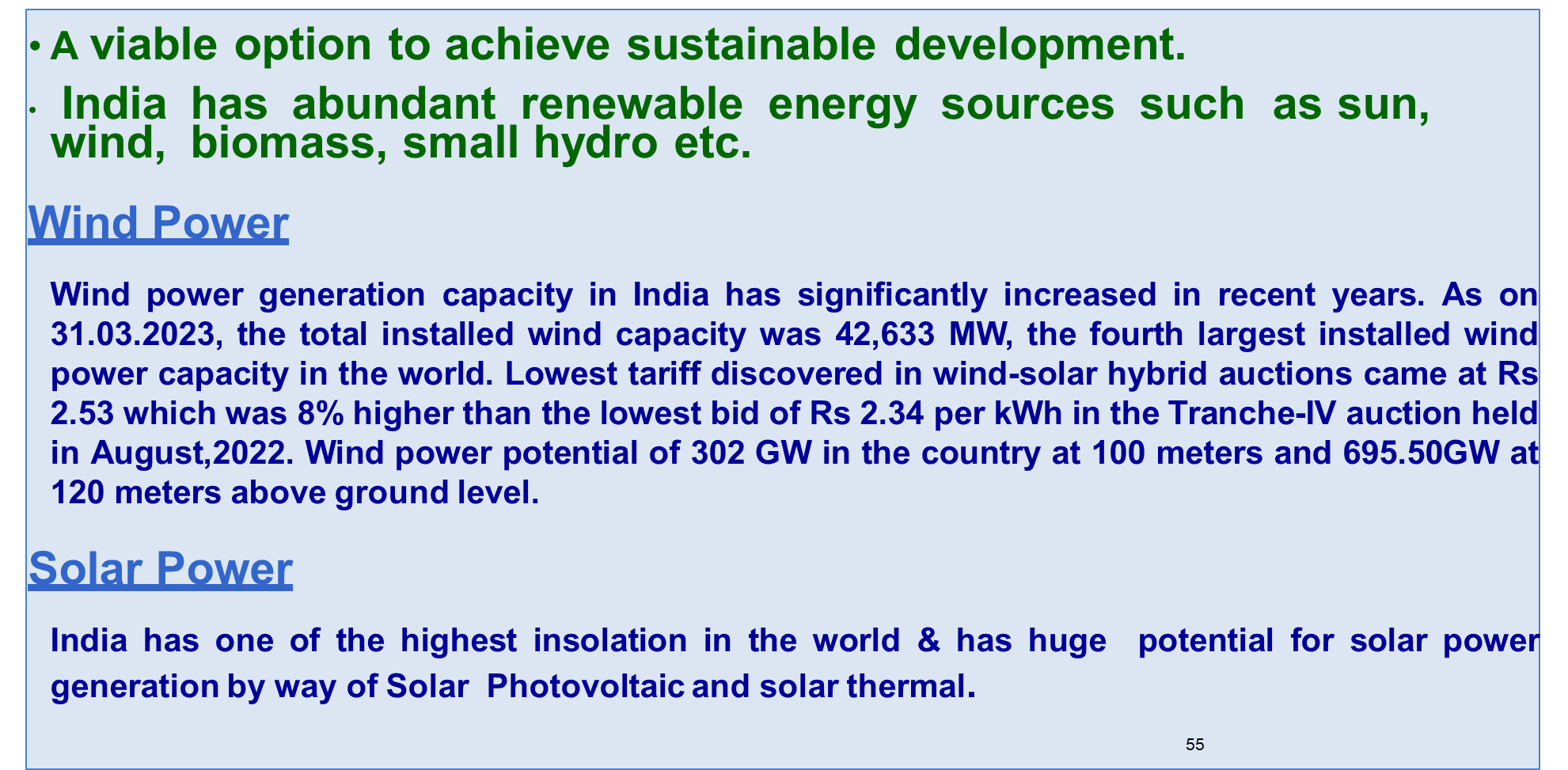 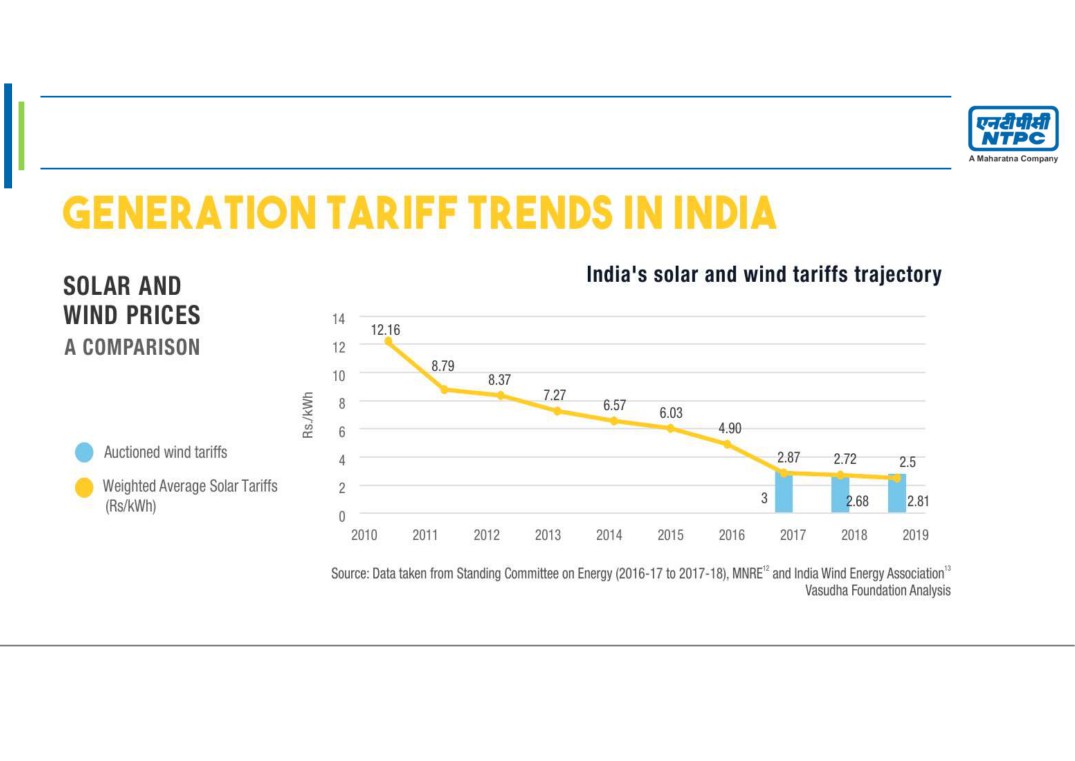 Click to edit Master title style
Copyright © 2016 Your Company All Rights Reserved.
8
FUTURE  PLAN OF GOI FOR POWER
   DEVELOPMENT IN INDIA
The Government of India's future plans for power generation focus on a significant transition towards renewable energy sources, aiming for 500 GW of non-fossil fuel capacity by 2030 and a 50% decarburization of energy by 2030. 
This includes initiatives like the National Green Hydrogen Mission, PM-KUSUM, and PM Surya Ghar, along with schemes for domestic solar PV module manufacturing.
 With a commitment to achieving 500 GW of non-fossil fuel-based energy capacity by 2030, India is emerging as a global leader in clean energy. 
As on 20th Jan 2025, India's total non-fossil fuel based energy capacity has reached 217.62 GW.
ROLE OF NTPC IN POWER DEVELOPMENT IN INDIA
INTRODUCTION
NTPC is India’s largest energy conglomerate with roots planted way back in 1975 by GOI to accelerate power development in India. Since then it has established itself as the dominant power major with presence in the entire value chain of the power generation business.
 From fossil fuels it has forayed into generating electricity via hydro, nuclear and renewable energy sources. This foray will play a major role in lowering its carbon footprint by reducing green house gas emissions. To strengthen its core business, the corporation has diversified into the fields of consultancy, power trading, training of power professionals, rural electrification, ash utilization and coal mining as well.
 IPO  in 2004
 FPO in 2010
 NTPC became a Maharatna company in May 2010. 
As of December, 2023, there are 13 Maharatnas CPSEs in India. 
NTPC is ranked No. 2 Independent Power Producer(IPP) in Platts Top 250 Global Energy Company rankings
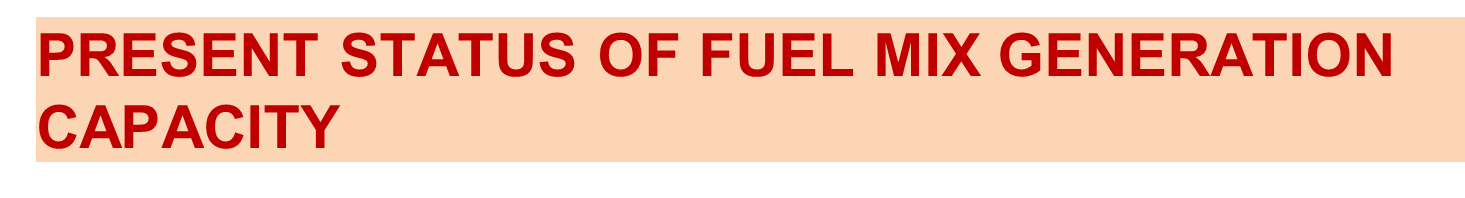 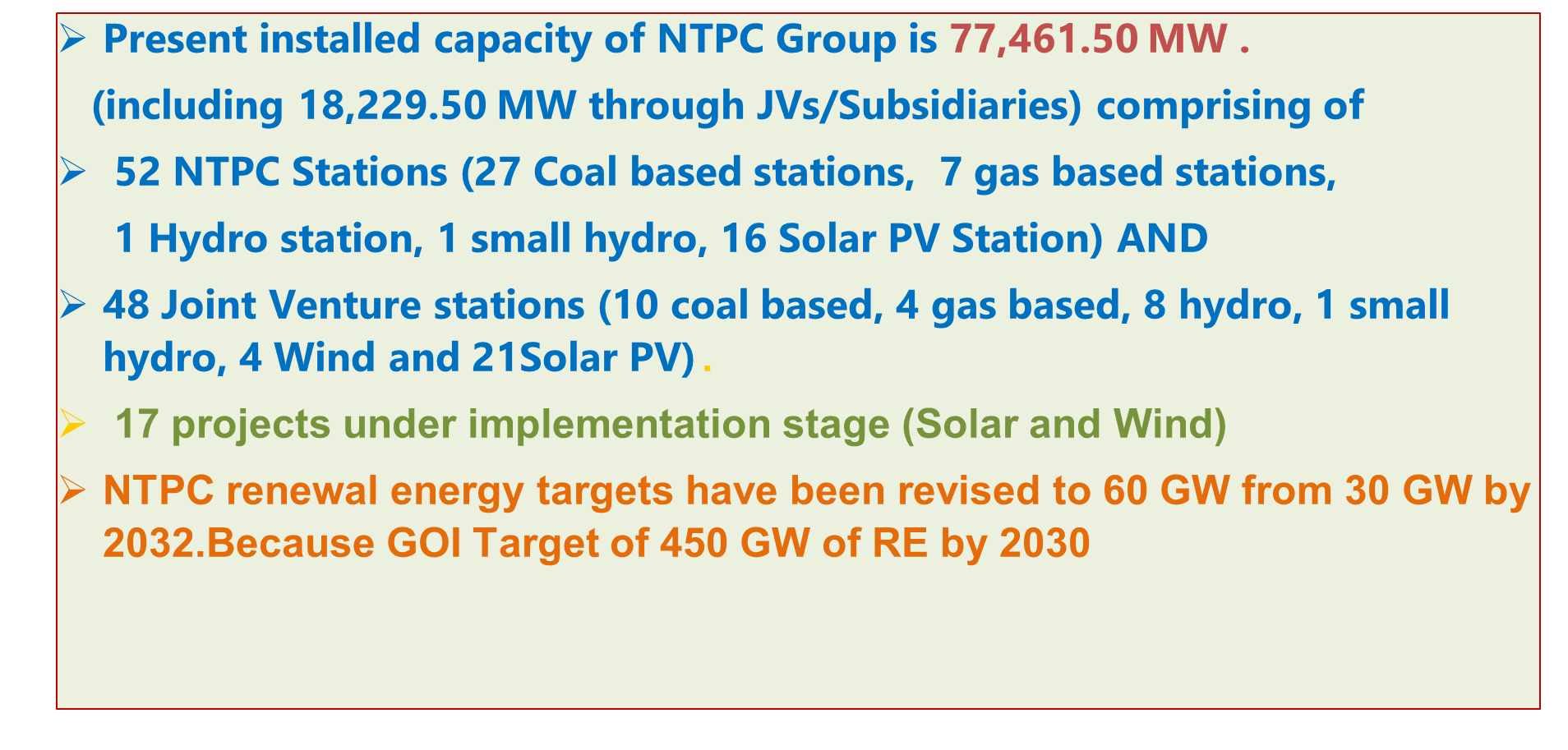 NTPC has policy to have diversified fuel mix and by Year 2032, non fossil fuel based generation capacity shall make up nearly 30% of NTPC,s portfolio.
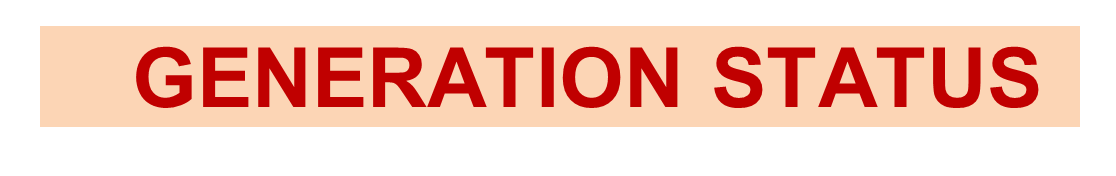 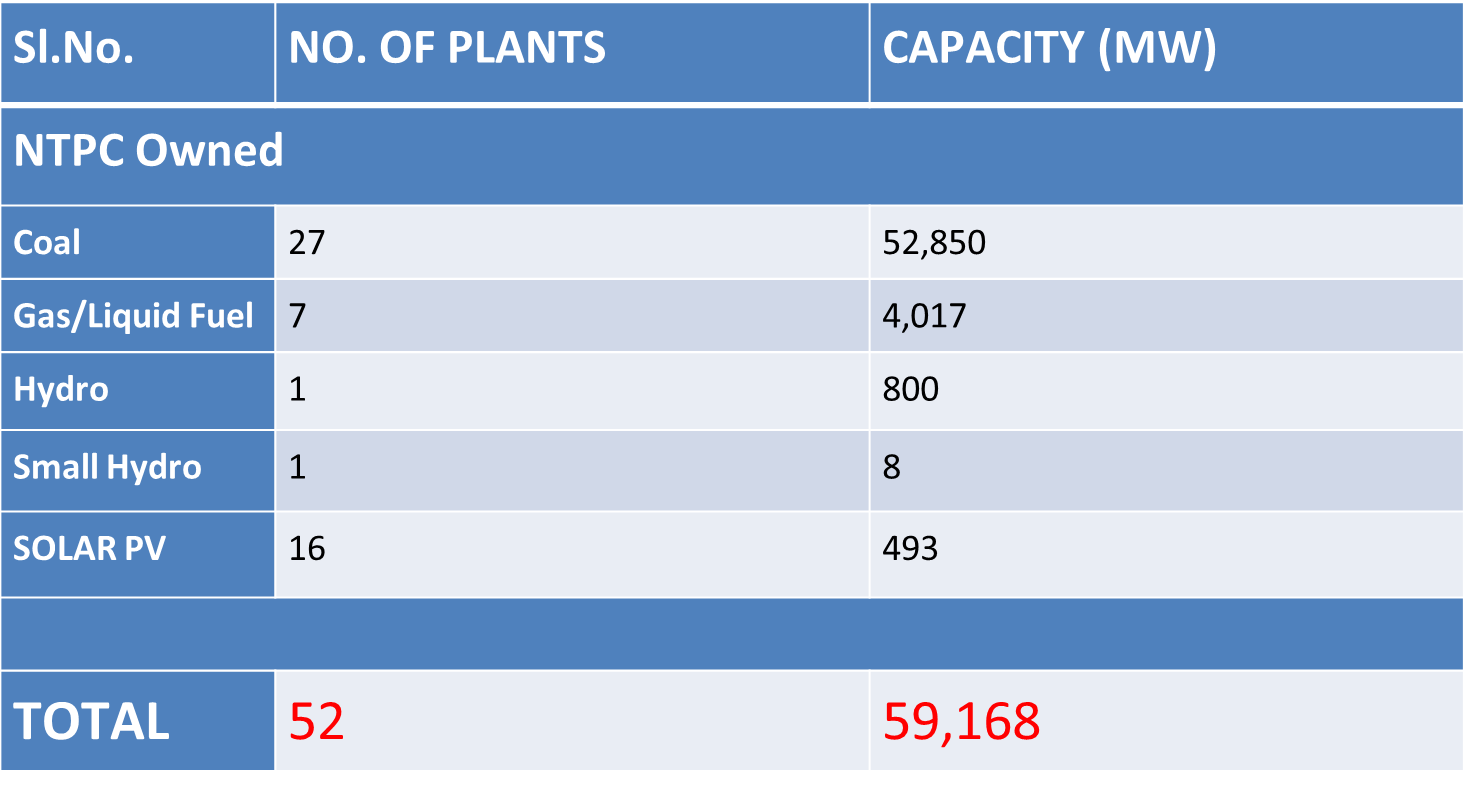 CONTINUED…
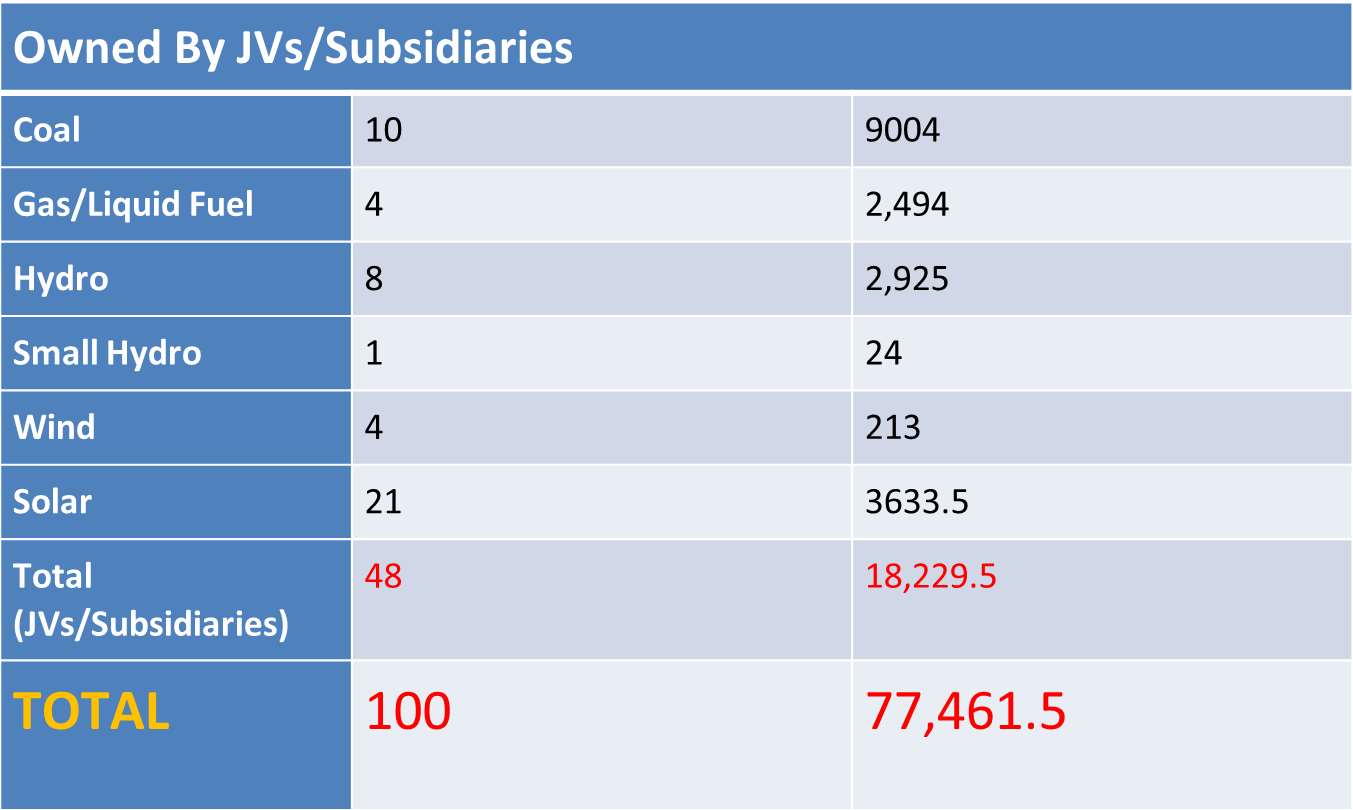 REGINAL SPREAD OF GENERATION FACILITIES          OF NTPC PLANTS
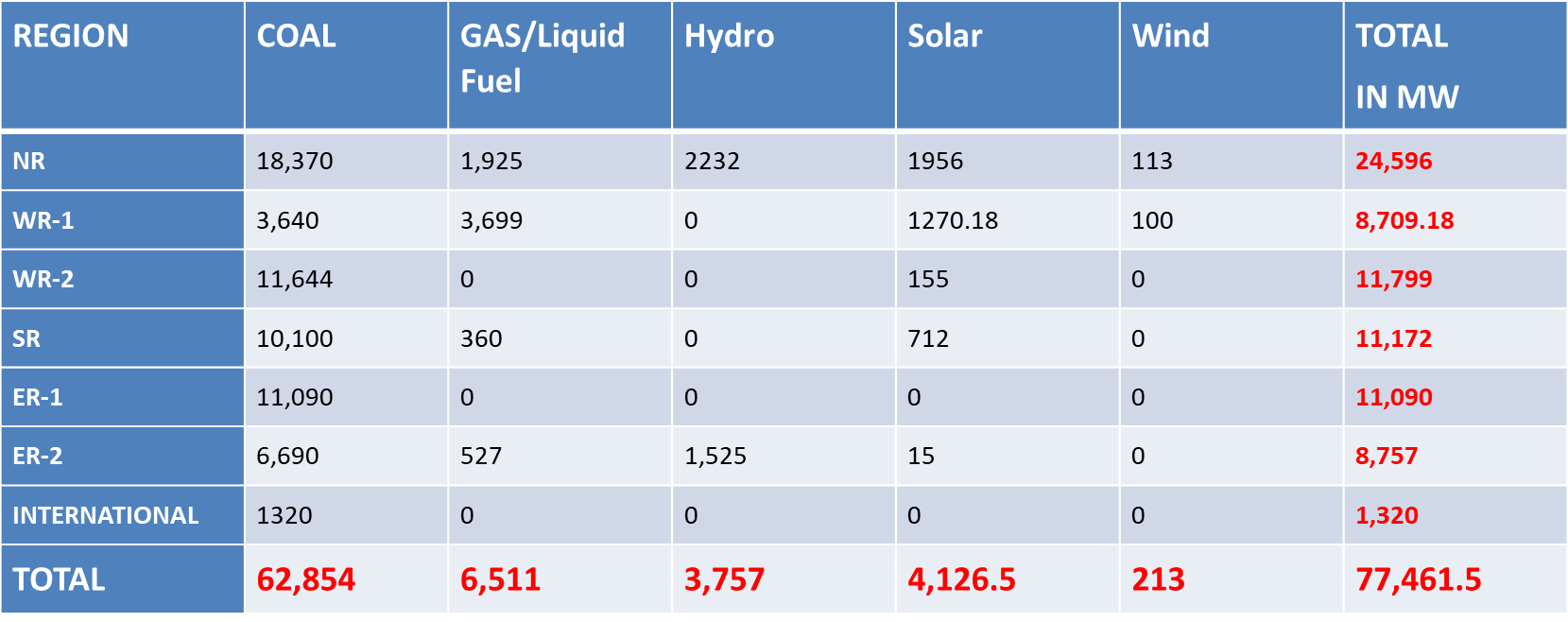 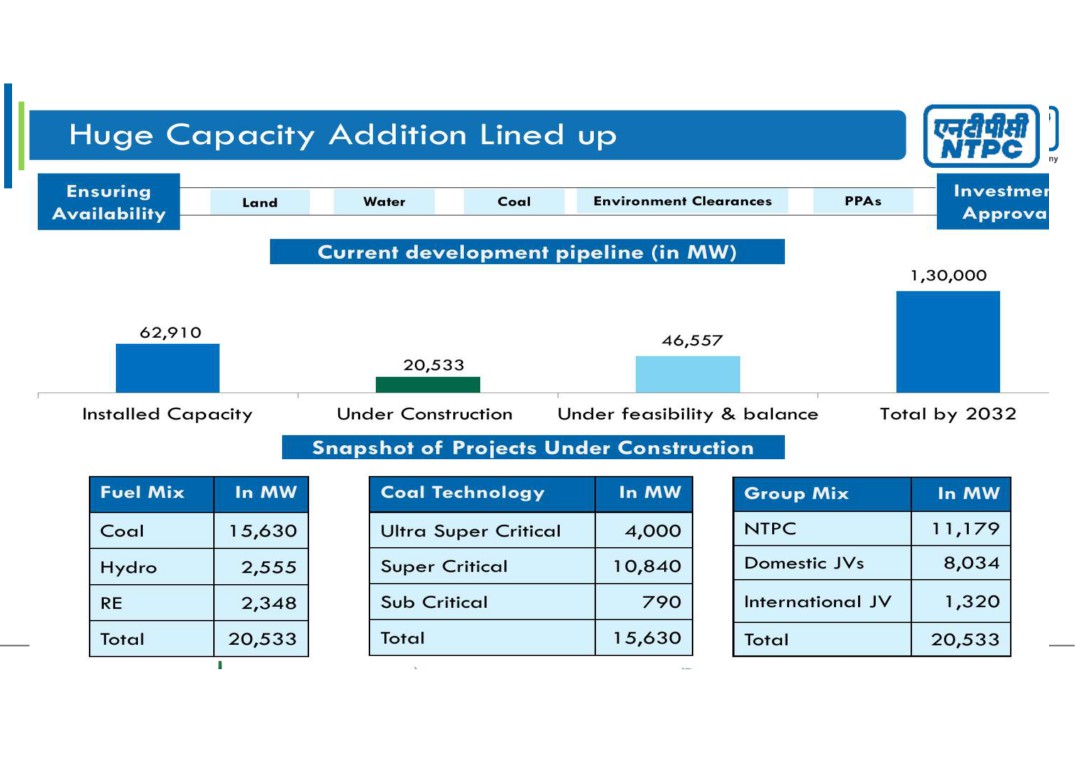 C
77,461.5
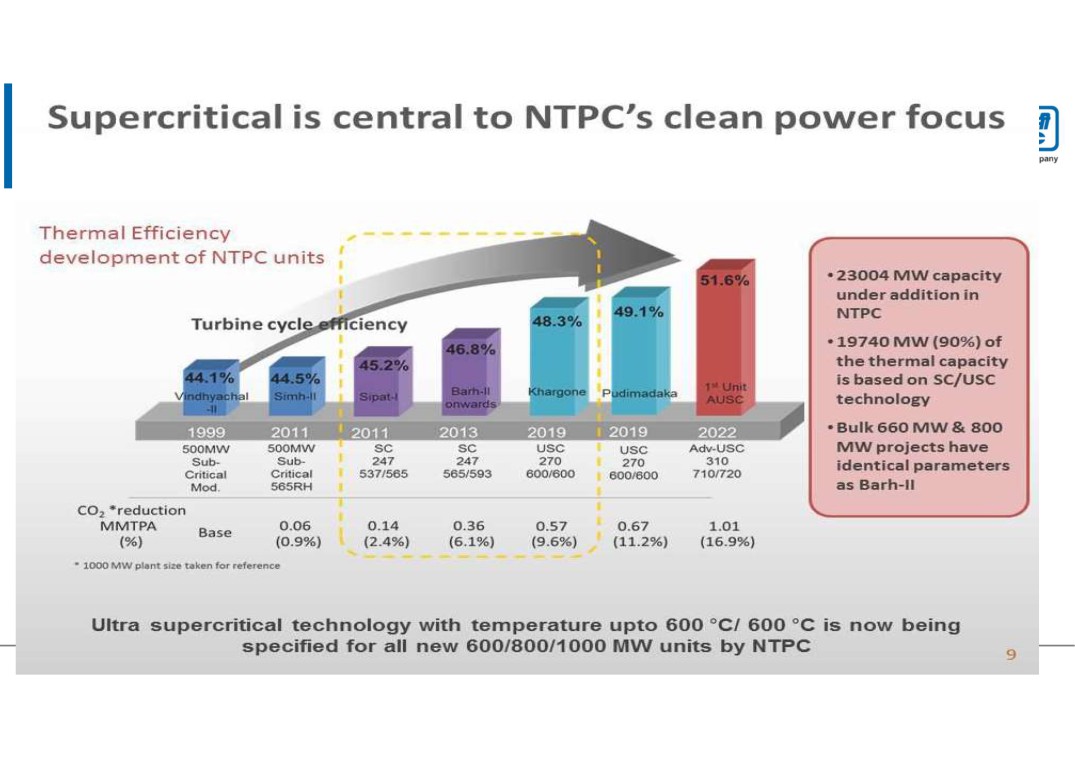 C
60
FUTURE CHALLENGES OF 

     POWER SECTOR
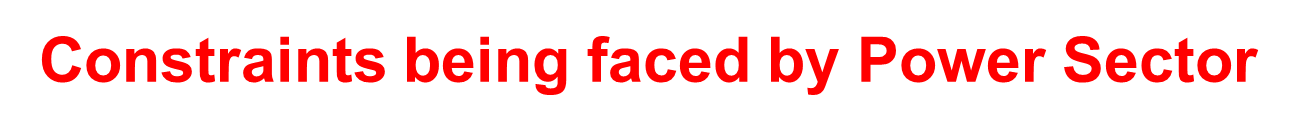 Limitations in Project Management Capabilities.

Timely availability of raw materials and inputs such as turbine  forgings.
Limited vendors for Balance of Plant equipment.

Availability	of	adequate	number	of	young and talented   manpower in Power Sector.
Availability of gas at reasonable prices
CRITICAL ASPECTS
Areas which could affect target achievement:-
Power Plant Equipment
Timely and Adequate Supply of key input  materials including Fuel
Technology
Construction and Erection Agencies
Infrastructure development
Manpower training and development
Financial Resources
POWER PLANT EQUIPMENTS
Need to substantially augment equipment manufacturing.
Outsourcing of equipment manufacturing on system basis
to ancillary units.
The	supplier	and	construction	agency	for	the	project  should be monitored in terms of “MW Commissioned”.
 More suppliers for	Balance of Plant equipment are essential.
Plant wise plans for hiring various construction equipment  like Crane etc.
KEY INPUT MATERIALS
Shortage of Special materials such as CRGO (Cold –rolled grain–oriented) Steel,  castings and forgings for Turbine Generators/Transformers due  to international demand.

Indigenous manufacturing capacity of CRGO  should be created at the earliest.

Advance procurement of the material

Adequate fuel availability
TECHNOLOGY
Need to set up efficient power plants in terms of  conversion and environment.
Transfer	and	indigenization	of	super	critical  technology.
CONSTRUCTION & ERECTION AGENCIES
More construction and erection agencies to  be attracted to the power sector.
Manpower Training and Development
Shortage of skilled Engineers and  Managers.

Skilled manpower for HP Welding,  Aluminum Welding, Cable jointing, Crane  Operation etc.

Training facilities for Engineers, Projects  Managers and other skilled manpower.
STRINGENT  ENVIRONMENTAL NORMS
NOTIFICATION FOR THERMAL POWER PLANTS
NOTIFICATION FOR THERMAL POWER PLANTS
Greenhouse Gas Emissions
58% of the total emissions come from the energy sector.
 These include emissions from burning of traditional bio-mass fuels, coal mining and fugitive emissions oil and natural gases.
 Power plant industry is next big contributor at 22% with cement industry being one of major contributor.
 Agricultural sector contributes 17% of GHG emissions.  The emissions under agricultural sector include those from enteric fermentation in domestic animals, manure management, rice cultivation and burning of agriculture residues.
INTEGRATION OF SOLAR ENERGY WITH GRID
As the proportion of Solar energy supply to grid becomeslarger ,it will start impacting the grid parameters.
 At day time there thermal power plants will have to runon partial loading because solar energy will be available,thus adversely impacting the efficiency/stability ofthermal plant.
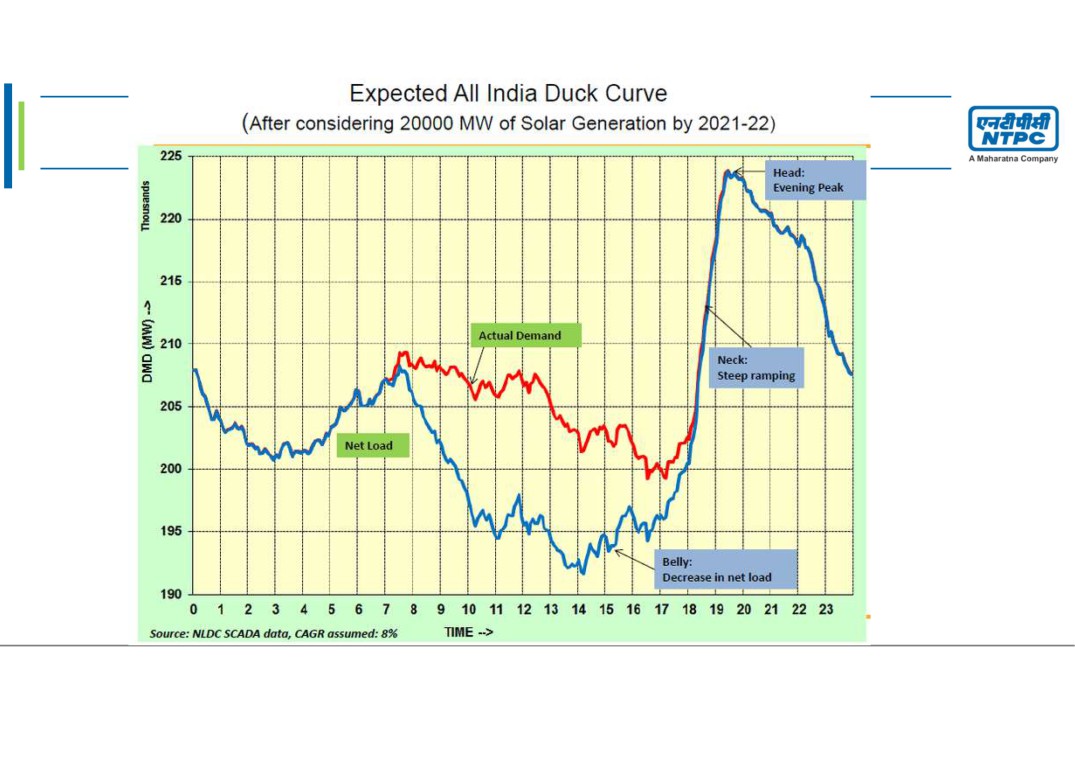 Copyright © 2016 Your Company All Rights Reserved.
37
THANKING YOU
ANY SUGGESTION & COMMENT
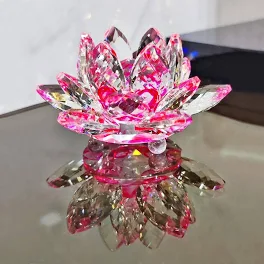 WHAT IS CAGR?
It is annualized average rate of revenue growth between two given years, assuming growth takes place at an exponentially compounded rate.
CAGR, year X to year Z = [(value in year Z/value in year X) ^ (1/N)-1]For example, the CAGR for 2006 to 2011 is calculated as:CAGR, 2006 to 2011 (X = 2006, Z = 2011, N = 5) = [(value in 2011/value in 2006) ^ (1/5)-1]
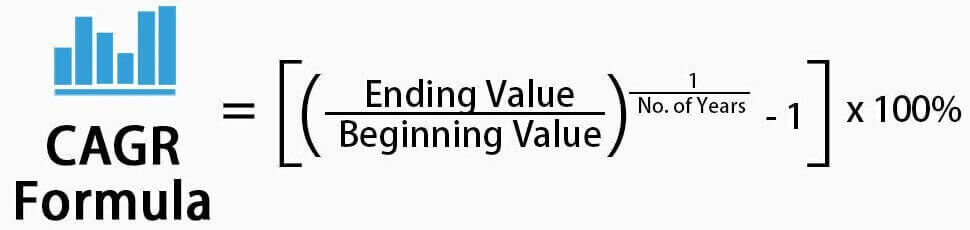 NTPC is not only the foremost power generator; it is also among the great places to work. The company is guided by the “People before Plant Load Factor” mantra which is the template for all its human resource related policies. In 2019, NTPC is recognized as “Laureate” for consistently ranking among “Top 50 Best Companies to Work for in India” for last 11 years in the Great Place to Work and Economic Times survey. Besides, NTPC was also recognized as the best among PSUs and in Manufacturing.
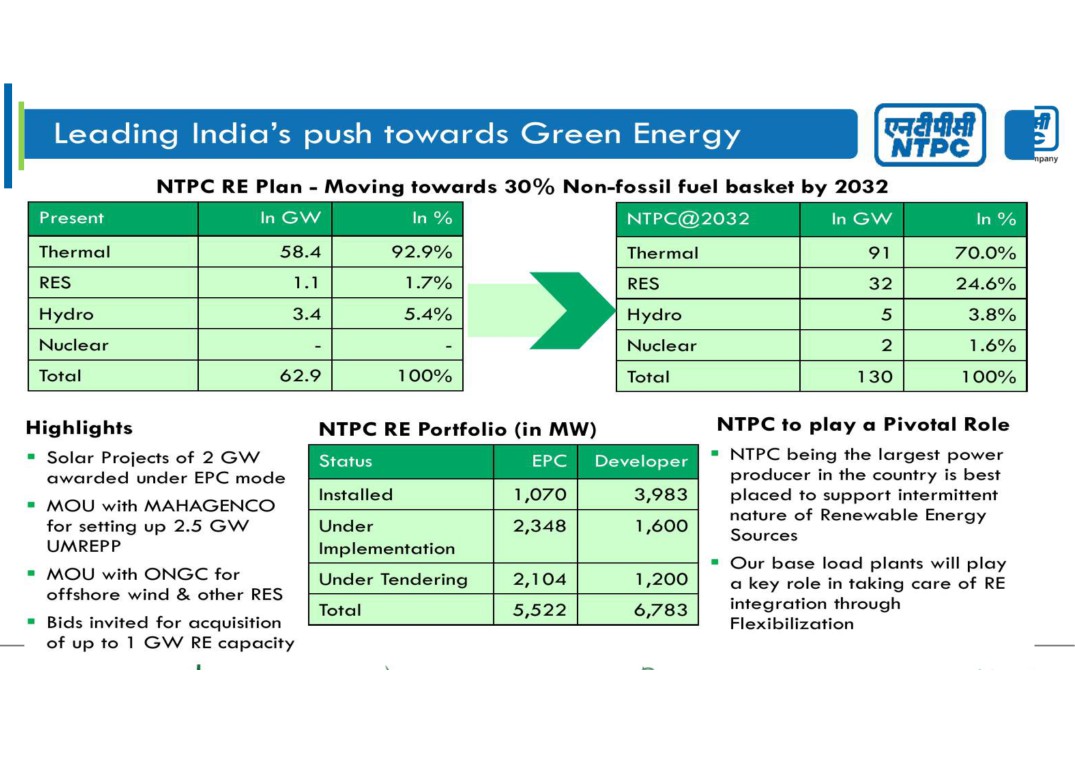 C
45
GNP
GNP:-

The total value of goods produced and services provided by a country during one year, equal to the gross domestic product plus the net income from foreign investments.
 
GNP

 Gross National Product takes into account the manufacturing of tangible goods such as vehicles, agricultural products, machinery, etc., as well as the provision of services like healthcare, business consultancy, and education. GNP also includes taxes and depreciation. 

OR

Gross National Product (GNP) is the total value of all finished goods and services produced by a country's citizens in a given financial year, irrespective of their location. GNP also measures the output generated by a country's businesses located domestically or abroad.
FUTURE  PLAN OF GOI FOR POWER
   DEVELOPMENT IN INDIA
The year 2024 saw a record-breaking 24.5 GW of solar capacity and 3.4 GW of wind capacity added, reflecting a more than twofold increase in solar installations and a 21% rise in wind installations compared to 2023. 
This surge was driven by government incentives, policy reforms, and increased investments in domestic solar and wind turbine manufacturing. 
Solar energy remained the dominant contributor to India’s renewable energy growth, accounting for 47% of the total installed renewable energy capacity.
THREE MILE ISLAND ACCIDENT
The Three Mile Island accident was a partial nuclear meltdown of the Unit 2 reactor (TMI-2) of the Three Mile Island Nuclear Generating Station, located on the Susquehanna River in Londonderry Township, near Harrisburg, Pennsylvania. 
The reactor accident began at 4:00 a.m. on March 28, 1979, and released radioactive gases and radioactive iodine into the environment. It is the worst accident in U.S. commercial nuclear power plant history. On the seven-point logarithmic International Nuclear Event Scale, the TMI-2 reactor accident is rated Level 5, an "Accident with Wider Consequences".
The accident began with failures in the non-nuclear secondary system, followed by a stuck-open pilot-operated relief valve (PORV) in the primary system, which allowed large amounts of water to escape from the pressurized isolated coolant loop. 
The mechanical failures were compounded by the initial failure of plant operators to recognize the situation as a loss-of-coolant accident
CHERNOBYL DISASTER IN UKRAINE
The Chernobyl disaster, a Level 7 nuclear accident, occurred on April 26, 1986, at the Chernobyl Nuclear Power Plant in Ukraine, resulting in a massive release of radioactive material into the environment. 
On 26 April 1986, the No. 4 reactor of the Chernobyl Nuclear Power Plant, located near Pripyat, Ukrainian SSR, Soviet Union (now Ukraine) exploded.
It was the result of a flawed reactor design that was operated with inadequately trained personnel. The resulting steam explosion and fires released at least 5% of the radioactive reactor core into the environment, with the deposition of radioactive materials in many parts of Europe.